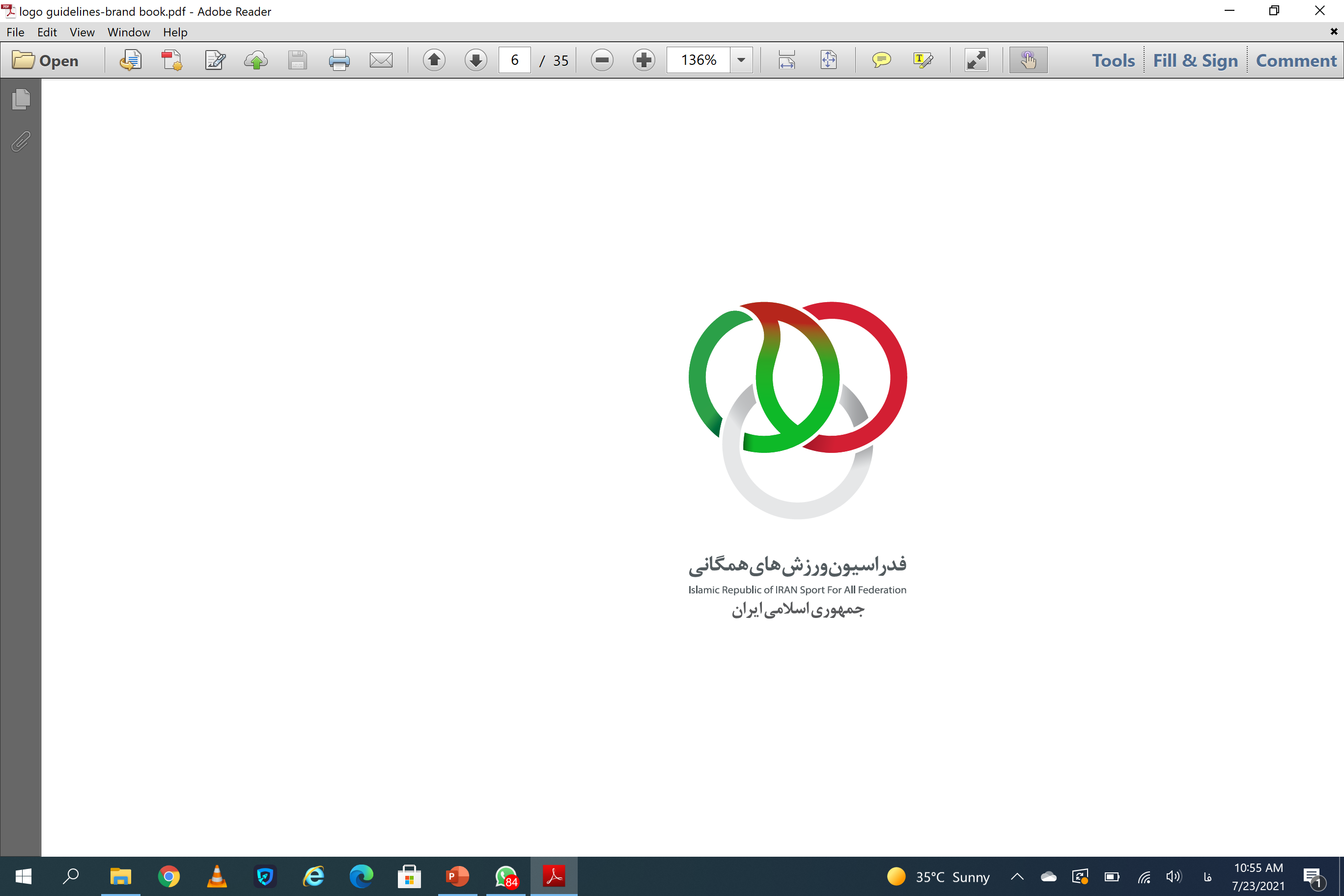 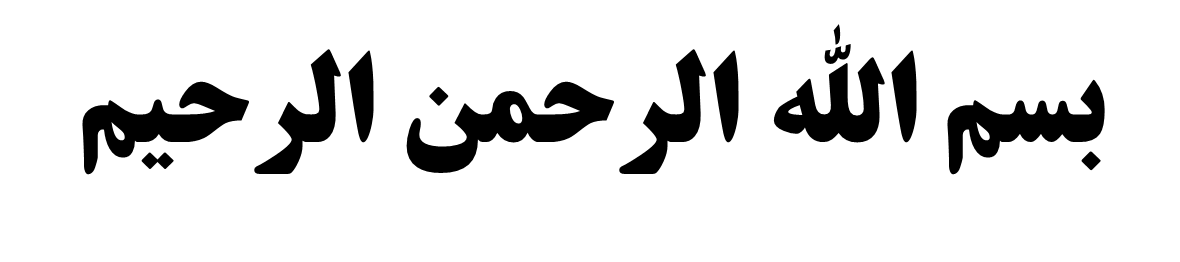 دوره های آموزشی فدراسیون ورزش های همگانی
پاییز 1400
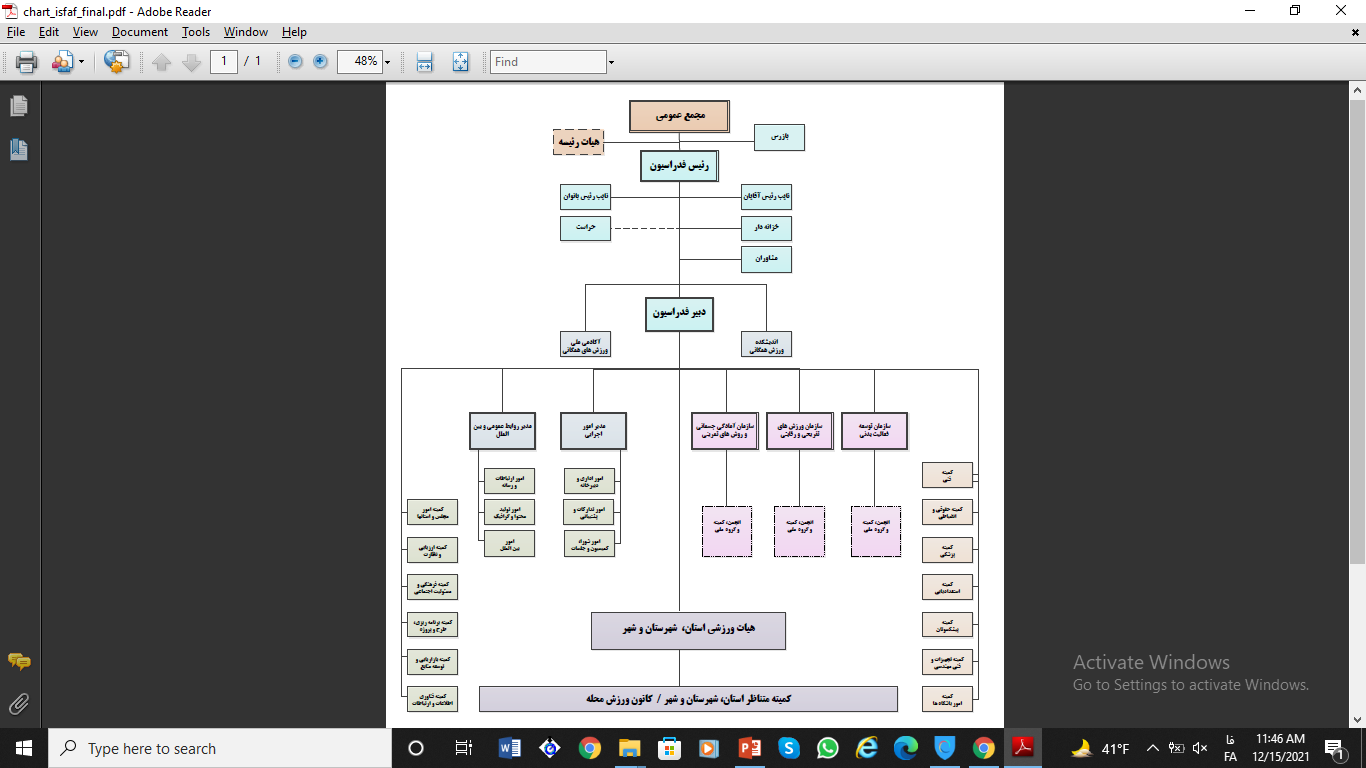 چارت فدراسیون
2
سه سازمان راهبر ورزشی
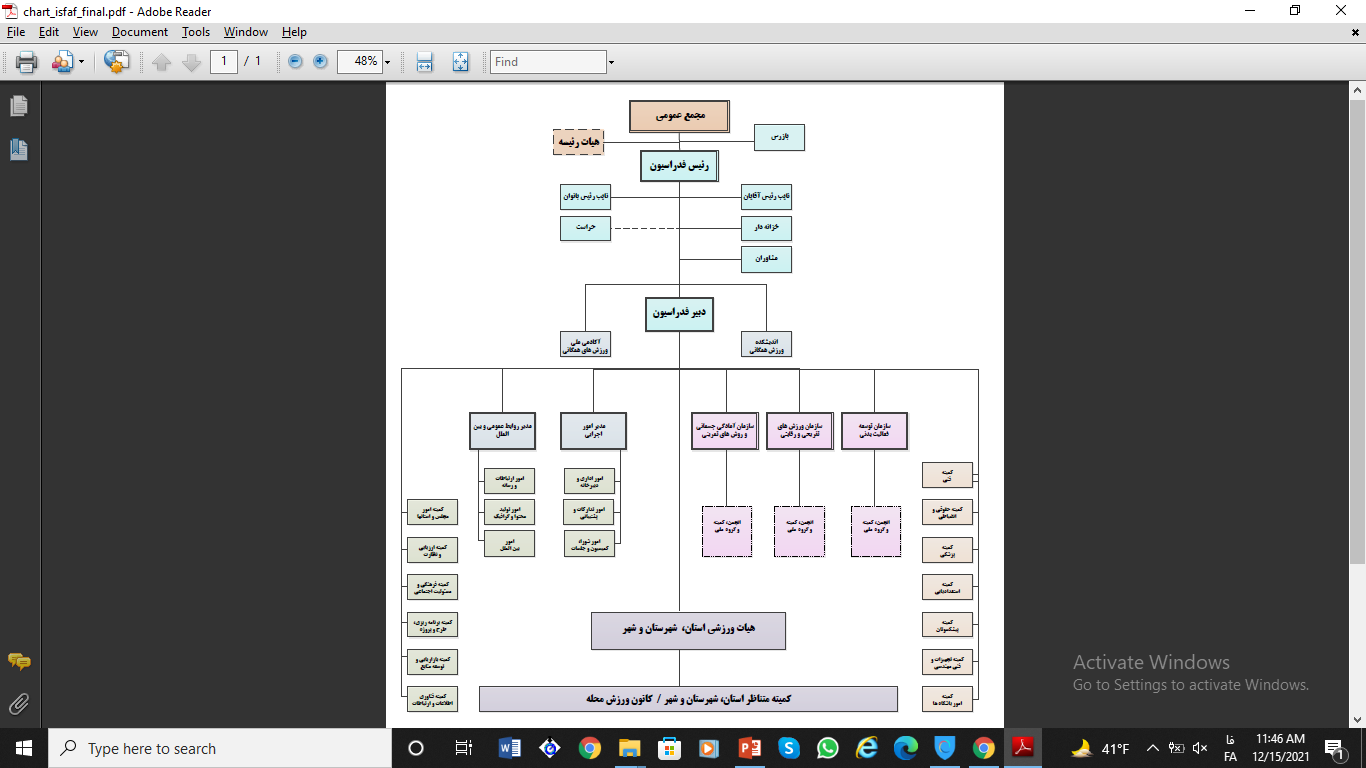 3
4
باشگاهداری سلامت، مسابقات حرفه ای در آینده
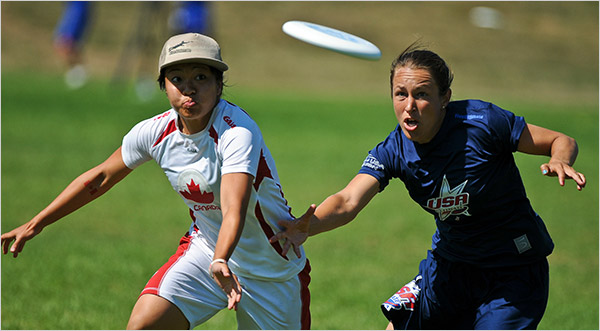 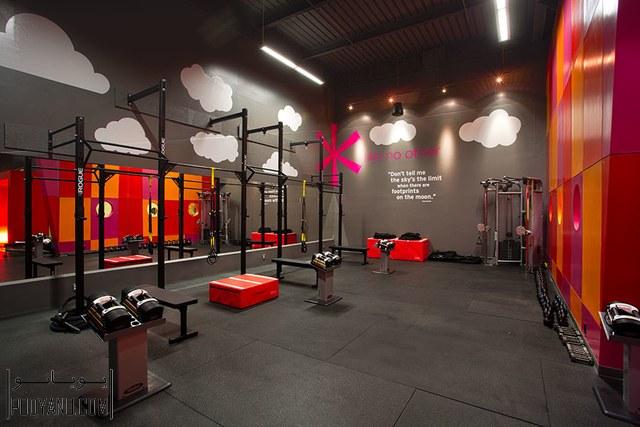 5
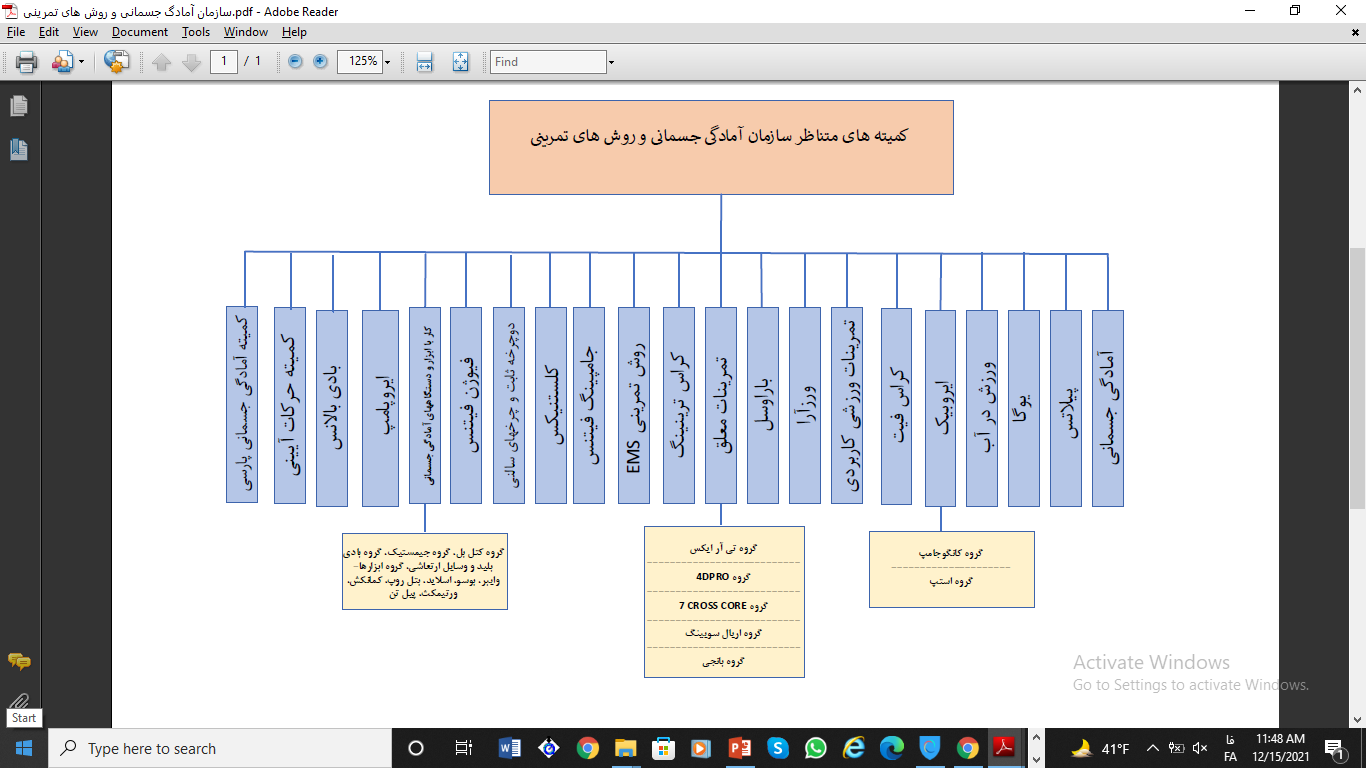 6
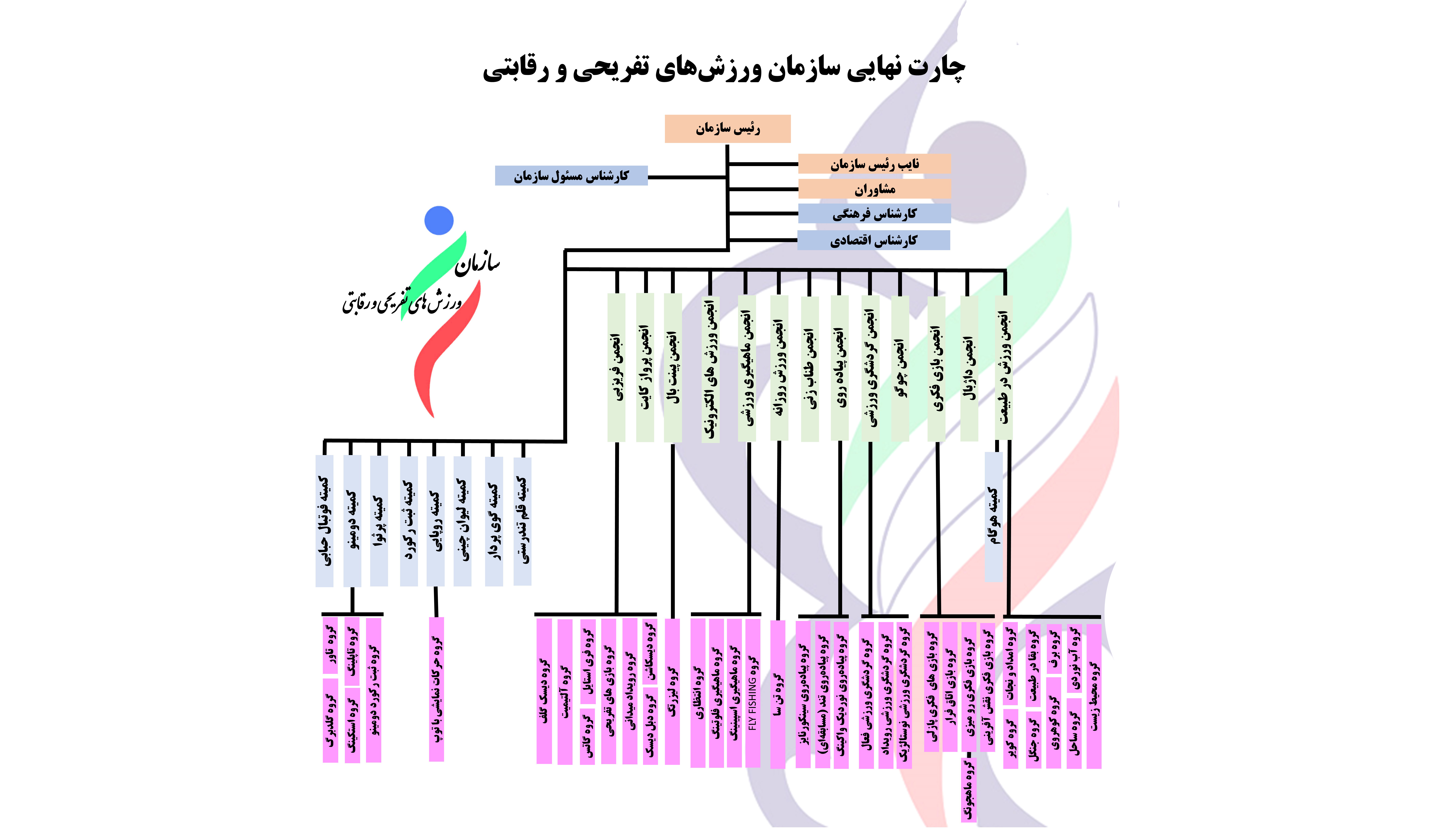 7
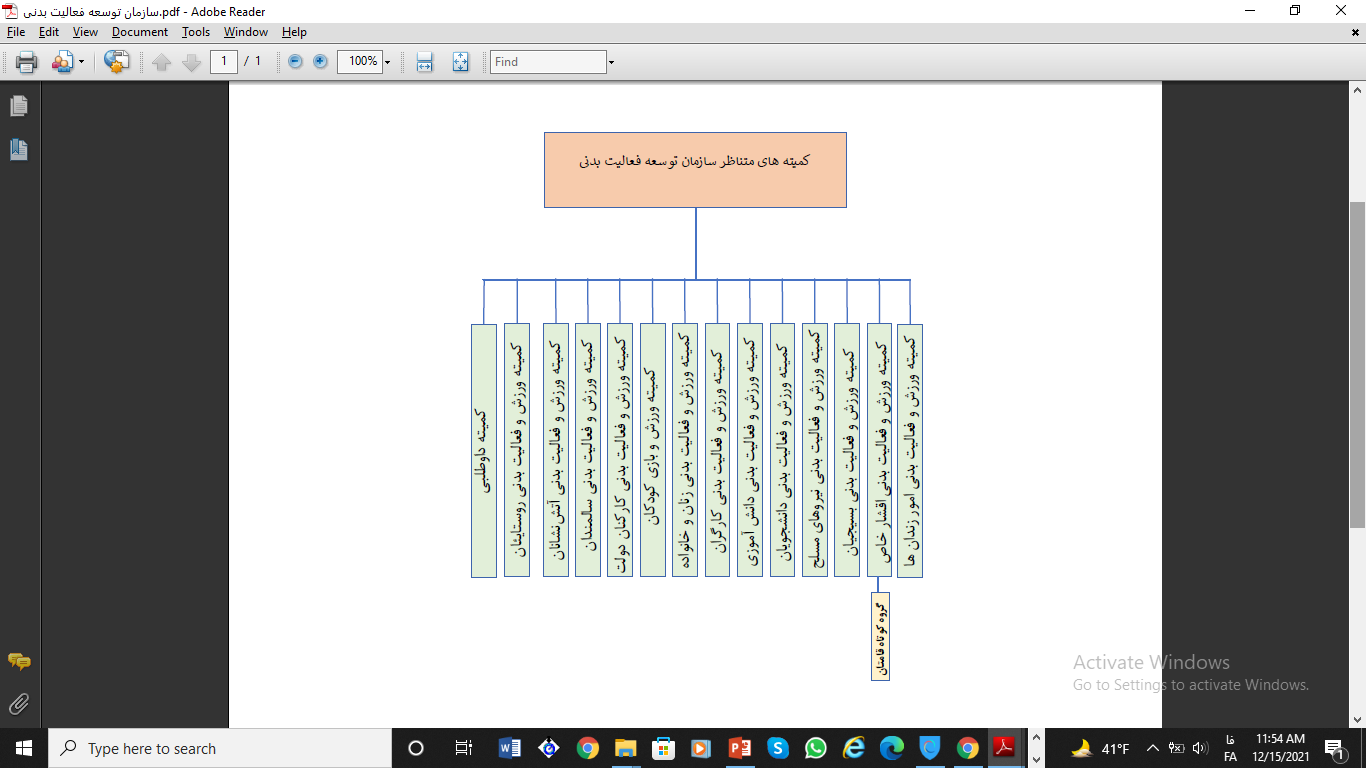 8
الگوی آموزشی مربیگری
9
الگوی آموزشی دروس تئوری
10
الگوی آموزشی داوری
11
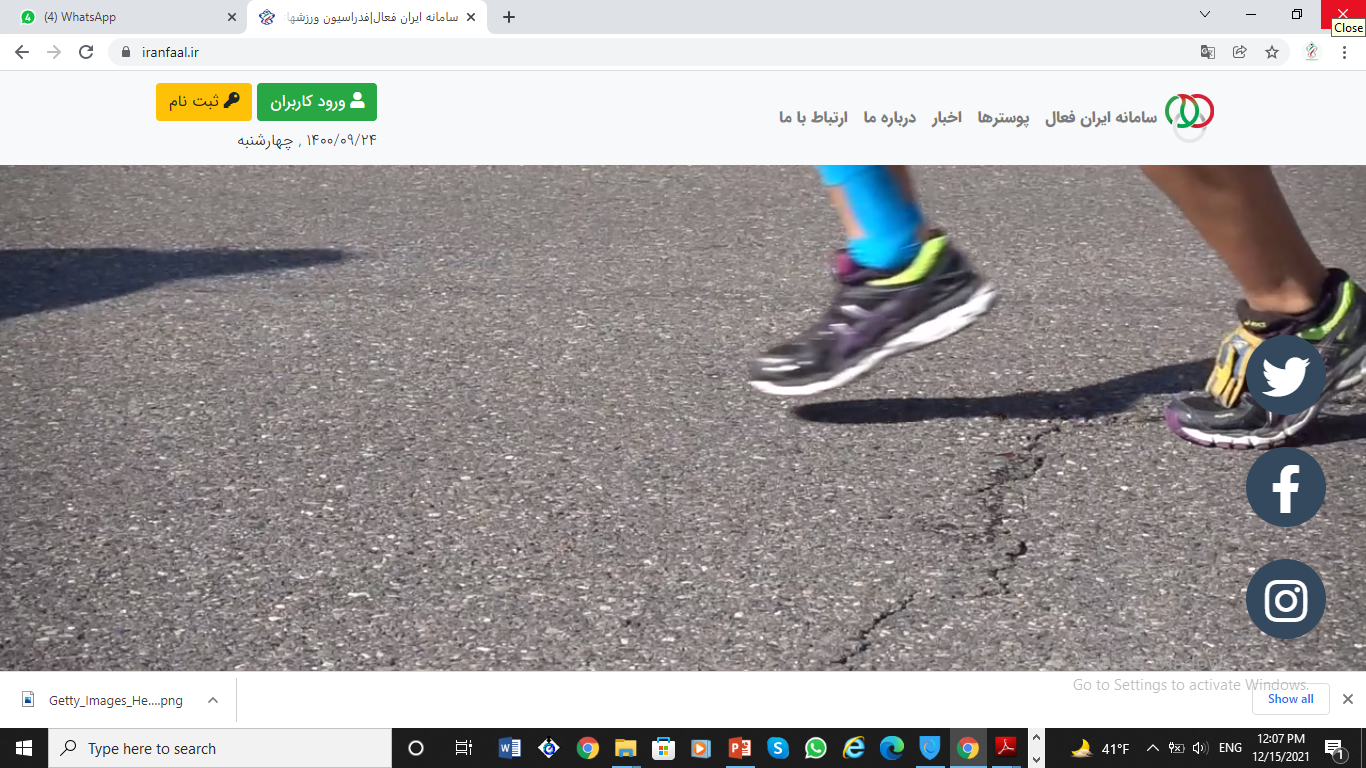 12
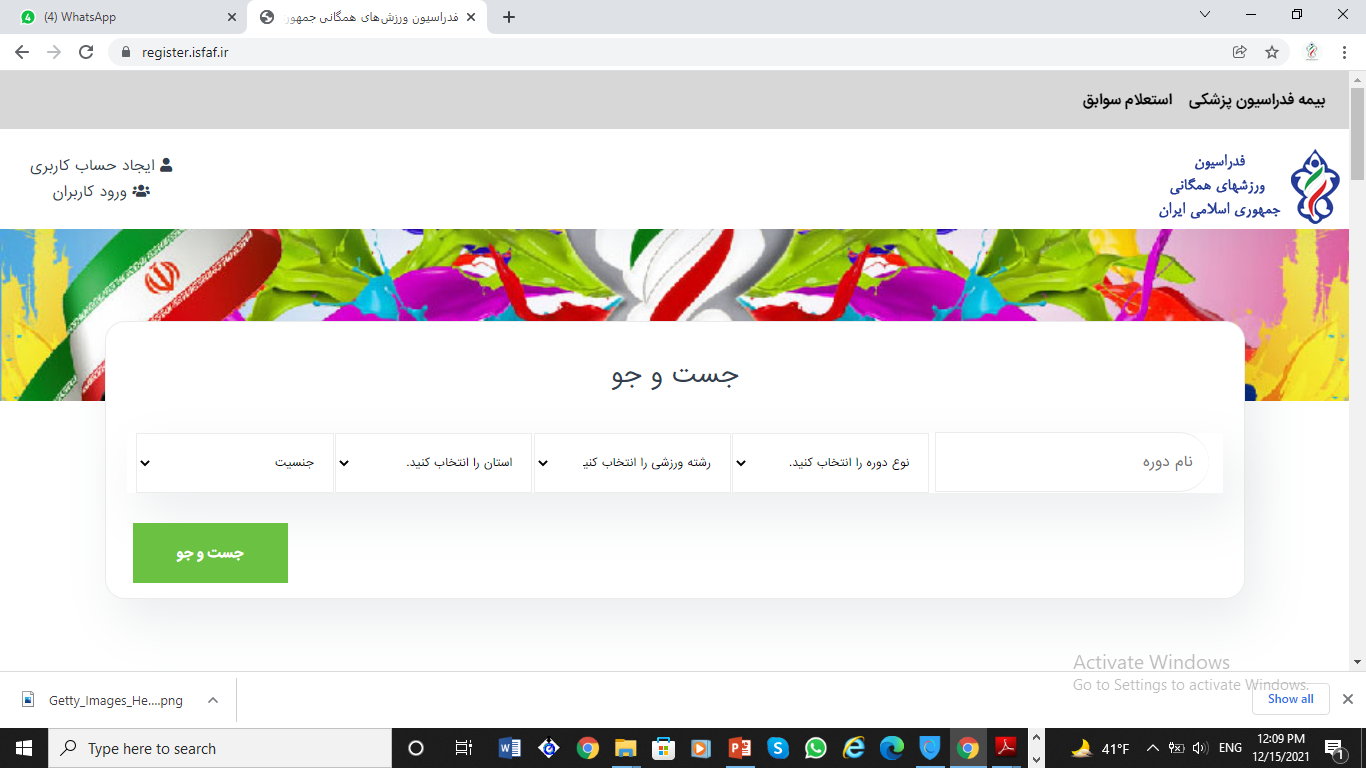 13
معرفی کمیته بادی بالانس
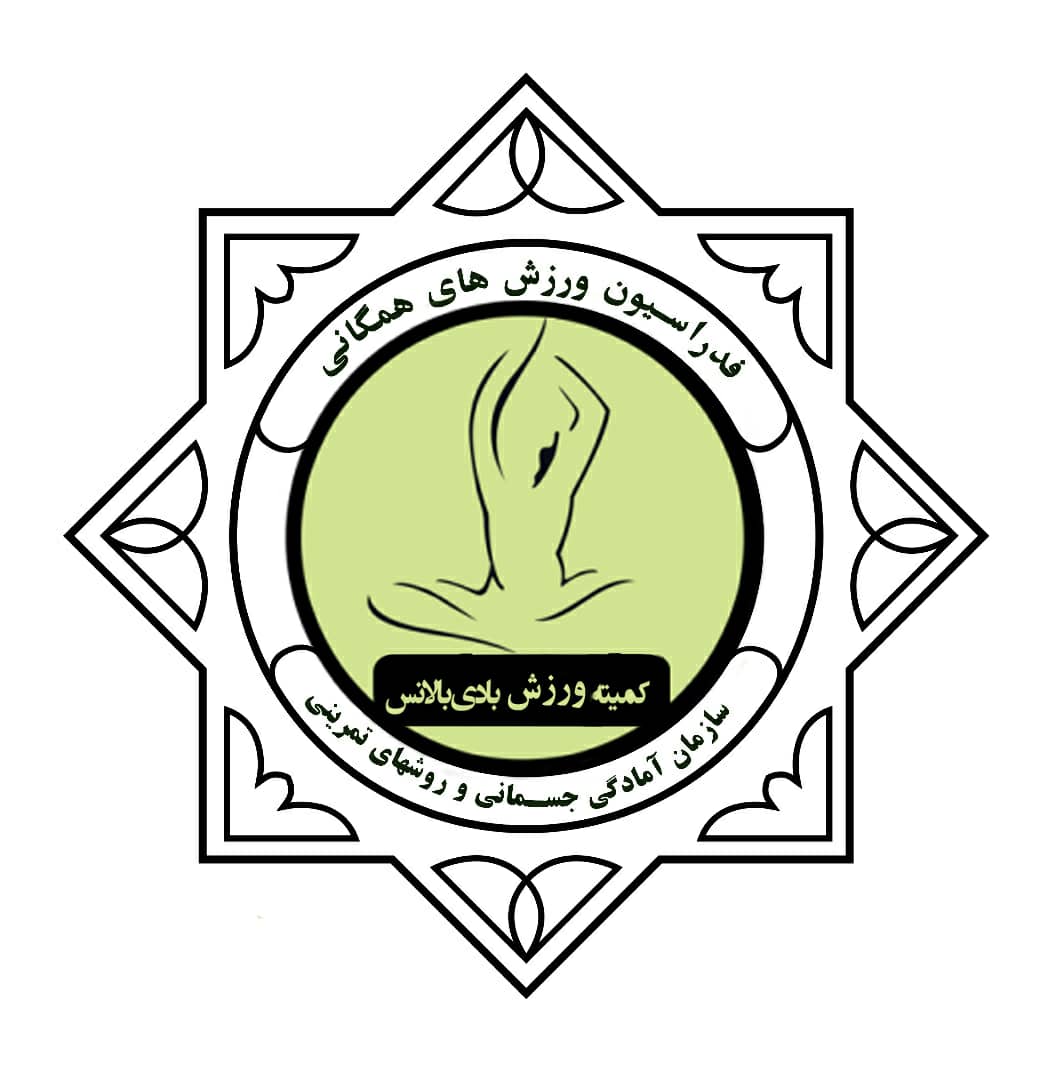 بادی بالانس ورزش جدیدی است که ترکیب یوگا و پیلاتس می باشد و متناسب با موزیک حرکات انجام می شود. ورزش بادی بالانس ورزشی است که به صورت ترکیبی از حرکت های ورزش تای چی، ورزش یوگا و بعضی از تمرینات روشی به نام کنترولوژی می باشد. بادی بالانس ورزشی بسیار قدرتی و استقامتی است که بر روی تمامی عضلات تاثیر می گذارد. ورزش بادی بالانس احساس شما را بسیار تغییر می دهد و با انجام دادن حرکات آن انعطاف پذیری عالی بدست می آورید. هدف اصلی بادی بالانس به وجود آوردن انعطاف پذیری عالی و بی نظیر در بدن شخص است و به طبع داشتن انعطاف پذیری بدن برای هر شخصی مهم می باشد به علاوه این که ورزش بادی بالانس، ورزش بسیار نشاط آوری است.
لگو
14
الگوی آموزشی مربیگری بادی بالانس
سایر دوره ها:
سمینار اختیاری بادی بالانس
15
الگوی آموزشی داوری بادی بالانس
16
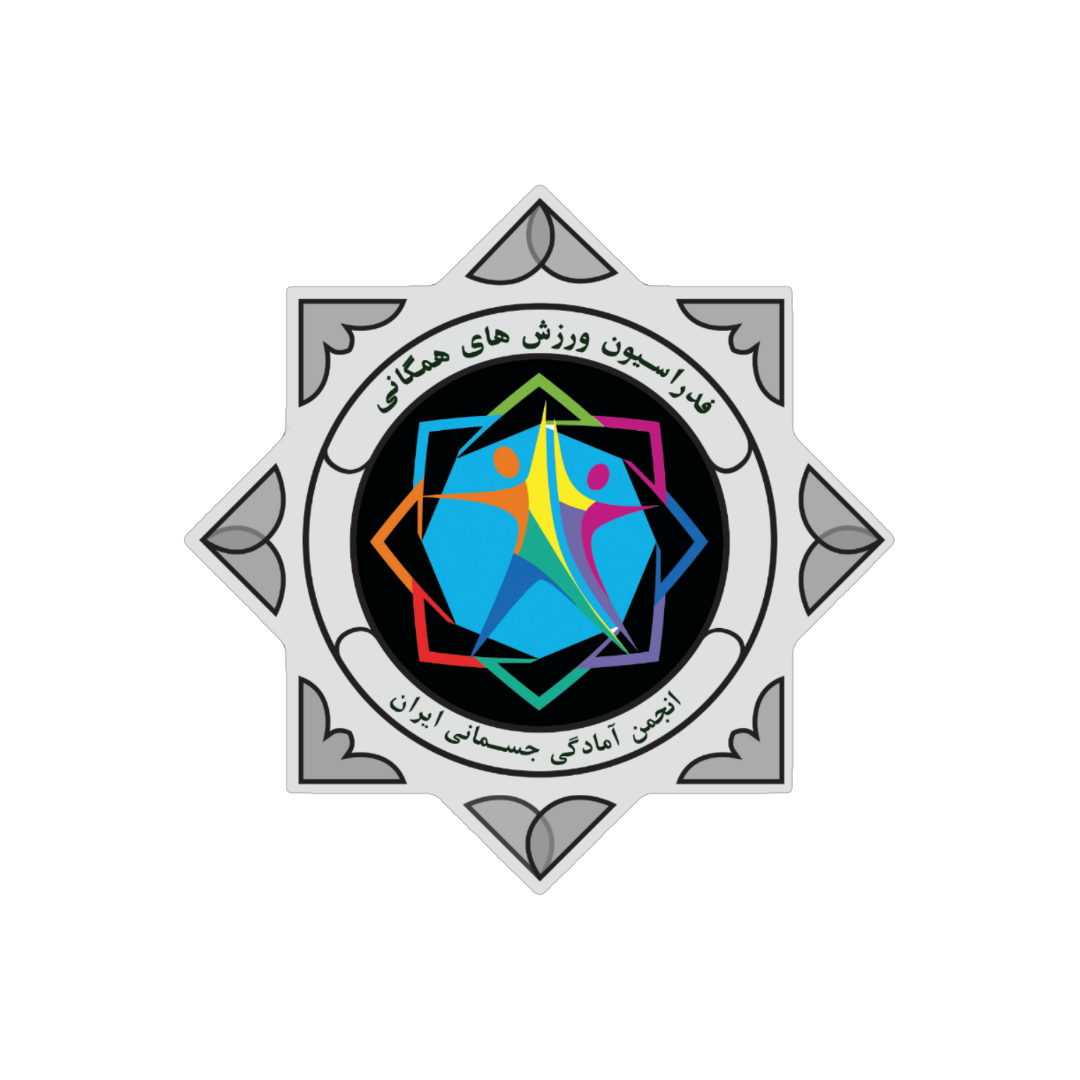 معرفی انجمن آمادگی جسمانی
آمادگی جسمانی (physical fitness) به وضعیتِ سلامت جسم و توانایی‌های آن در افراد می گویند. به بیان دیگر، آمادگی جسمانی مجموعه ای از فاکتورهای متفاوت از جمله قدرت عضلانی، استقامت عضلانی، استقامت هوازی، انعطاف پذیری و ترکیبی بدنی است. درسال 1363 فدراسيون ورزش هاي همگاني در راستاي نيل به اهداف تربيت نيروهاي متخصص براي هدايت اجراي فعاليت هاي جسماني و با هدف سلامت و ايجاد  انگيزه لازم در افراد جامعه براي فعاليت جسماني و ورزش،‌ اقدام به تاسيس انجمن آمادگي جسماني نمود.
17
الگوی آموزشی مربیگری آمادگی جسمانی
سایر دوره ها:
پرسونال ترینینگ
کاندیشنینگ و قدرت
سمینار کلنتیکس
کارگاه ارتقا طراحی تمرین
کارگاه ارتقا تغذیه
کارگاه ارتقا شناخت سندروم
سمینار ارتقا آشنایی با روشها و وسایل تمرینی نوین آمادگی جسمانی
ورزش و بیماری های غیرواگیردار (سمینار)
18
الگوی آموزشی داوری آمادگی جسمانی
19
معرفی انجمن پیلاتس
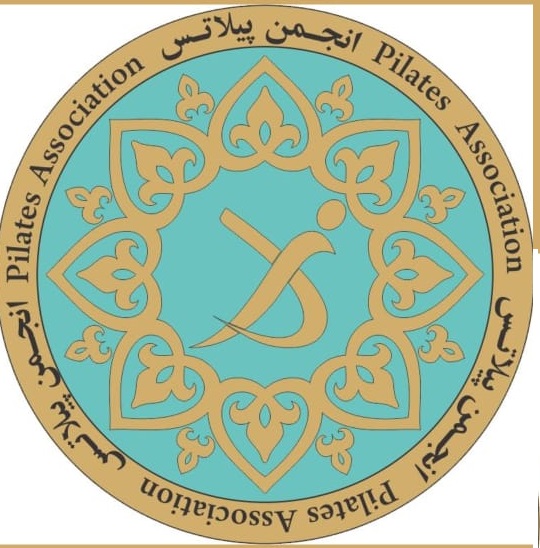 مخترع این ورزش مردی آلمانی به نام ژوزف پیلاتس (Joseph Pilates) است که در سالهای ۱۹۱۲ تا ۱۹۶۷ این ورزش را اختراع کرده است.. پیلاتس ورزشی است که روی استفاده‌ی همزمان از ذهن و جسم تمرکز می‌کند تا به بهترین عملکرد خود برسند. ورزش پیلاتس مجموعه‌ای از حرکاتی‌ است که از جاذبه، وزن بدن و دستگاه‌های مخصوص در جهت افزایش مقاومت و توان‌تان کمک می‌گیرد تا ماهیچه‌های تثبیت کننده‌ی بدن ورزیده و قوی شوند. ارتباط بین ذهن و بدن در این ورزش خیلی مهم است. ورزش پیلاتس به ذهن‌تان کمک می‌کند تا سطح مشخصی از آگاهی را در مورد شیوه‌ی حرکت‌های بدن خود داشته باشد. با انجام این تمرین‌ها می‌توانید حرکات خود را کنترل و تکنیک‌تان را نیز تقویت کنید.
20
الگوی آموزشی مربیگری پیلاتس
21
الگوی آموزشی داوری پیلاتس
22
معرفی انجمن یوگا
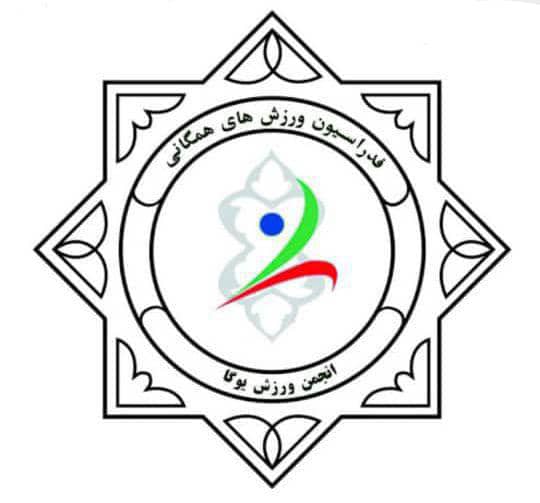 یوگا از ریشه کلمه سانسکریت YUJ  گرفته شده که معنی آن اتحاد می باشد. در واقع بین تن و روان و حتی نیروهای مثبت و منفی وجودی انسان اتحادی غیرقابل باور به وجود می آورد. یوگا تمرین حرکتی ذهنی بدن می باشد. حرکات این ورزش هر دو عامل جنبش و کنترل تنفس و تمرکز را در بر دارد. بسیاری از فواید یوگا شبیه به تای چی و یا هنرهای رزمی است، بسیاری از مربیان در طول زمان، این ورزش را شکل داده اند. به طوری که حتی بسیاری از مدارس ، یوگا منحصر به فرد خود را تعلیم می دهند.
23
الگوی آموزشی مربیگری یوگا
آزمون تعیین سطح
24
الگوی آموزشی داوری یوگا
25
سایر دوره های انجمن یوگا
26
معرفی انجمن ورزش در آب
27
الگوی آموزشی ورزش در آب
28
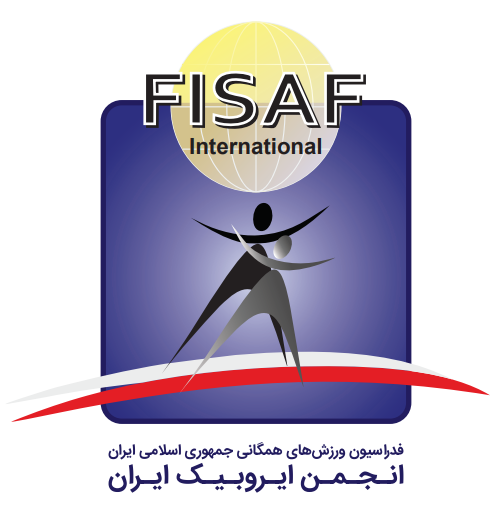 معرفی انجمن ایروبیک، استپ، کانگو جامپ
ایروبیک یعنی فعالیتی که عضلات بزرگ را به کار می‌گیرد حداقل ۱۲ دقیقه با حالت ریتمیک و موزون. در شرایطی که سرعت و شدت تمرین قابل تحمل است و نیاز بدن به استفاده از اکسیژن برای مدتی افزایش می‌یابد، این فعالیت انجام می‌گردد. «ایروبیک» جزو فعالیت هوازی ( شدت تمرین بالاست و مدت تمرین پایین است).
از نظر پزشکی، این ورزش سیستم قلب، عروق، تنفس را تعلیم می‌دهد و با سرعت و بازدهی بالا اکسیژن را می‌گیرد و به قسمتهای مختلف بدن می‌دهد، تنفس یکنواخت از دهان و بینی توأم انجام می‌شود و باعث تبادل اکسیژن و دی اکسید کربن، کنترل قند خون، کنترل فشار خون و کم کردن وزن اضافی بدن خواهد شد. ایروبیک وسیله‌ای مؤثر برای جلوگیری از افسردگی، بی‌حوصلگی، بی‌تابی است، چون هورمون اندروفین در بدن تولید می‌شود و باعث ایجاد نشاط، تمرکز ذهن و بالا رفتن خلاقیت فکری می‌شود.
29
الگوی آموزشی ایروبیک، استپ، کانگو جامپ
سایر دوره ها:
کارگاه های اصول و مبانی اسپرت ایروبیک، ریتم شناسی، معرفی سبک های کانگوجامپ، تیم داری فیتنس، هورمون شناسی
30
الگوی آموزشی داوری ایروبیک، استپ، کانگو جامپ
31
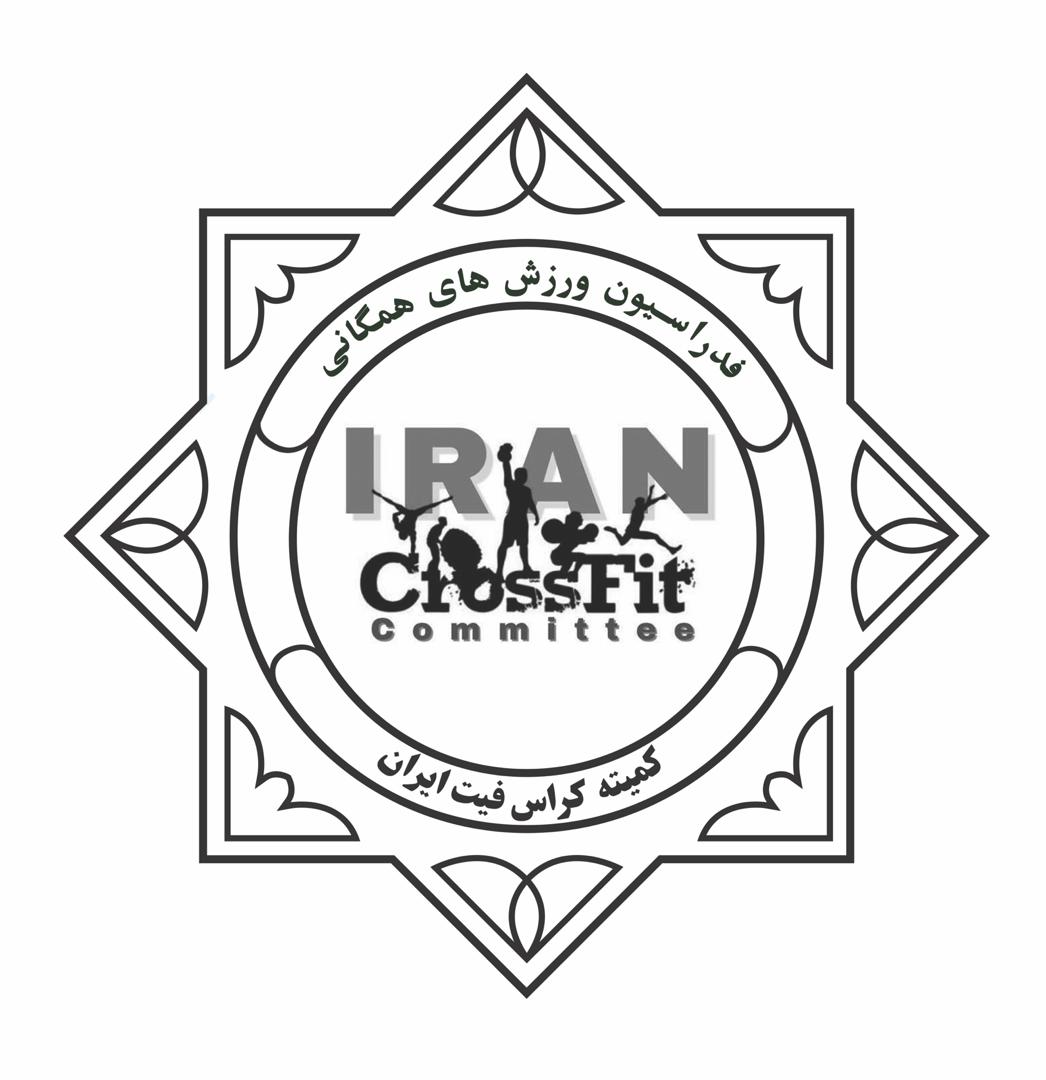 معرفی انجمن کراسفیت
کراس فیت ترکیبی از تمرین مقاومت، پلایومتریک انفجاری، تمرین سرعت، وزنه برداری به سبک قدرتی و المپیک، کتل بلز، تمرین وزن بدن، ژیمناستیک و تمرین‌های استقامتی است. کراس فیت با انجام این تمرین ها، اجزای اصلی تناسب اندام را هدف قرار می‌دهد. تناسب ریوی و قلبی، استقامت، قدرت و استحکام عضلانی، انعطاف، نیرو، سرعت، چالاکی، تعادل، هماهنگی و دقت. آموزش روش کراس فیت به ۳ تا ۵ روز کار د هفته نیاز دارد. ورزش‌ها شدید و کوتاه هستند و ۵ تا ۱۵ دقیقه بیشتر طول نمی‌کشند.
32
الگوی آموزشی کراسفیت
33
الگوی آموزشی داوری کراسفیت
34
معرفی کمیته تمرینات ورزشی کاربردی(فانکشنال ترینینگ)
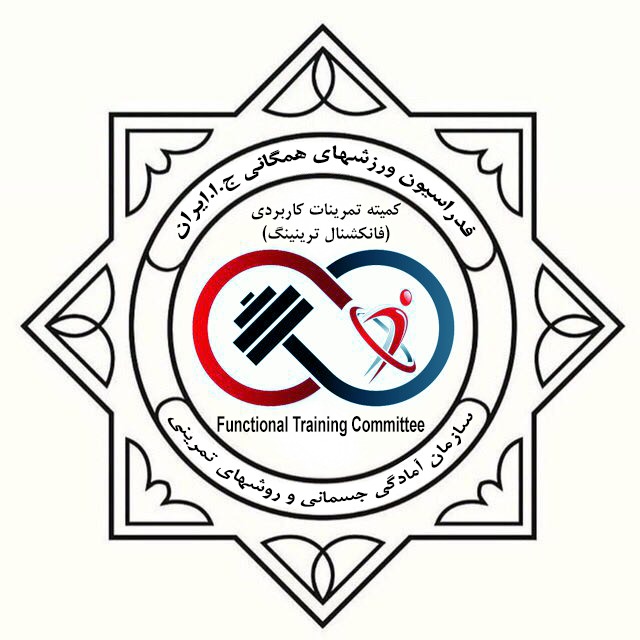 مفهوم «تمرینات فانکشنال» در ابتدا توسط متخصصان فیزیوتراپی مورد استفاده قرار گرفت. فیزیوتراپ‌ها در جلسات توانبخشی به بیماران خود تمریناتی شامل تقلید از حرکات و فعالیت‌های روزمره می‌دادند تا بتوانند پس از دوران نقاهت از آسیب یا جراحی به زندگی برگردند.
اکنون تمرینات فانکشنال فقط برای بیماران کلینیکی نیست و کارشناسان ورزشی توصیه می‌کنند، همه باید از چنین تمریناتی استفاده کنند. این عبارت در زمان حال به تمریناتی اشاره دارد که شما را در انجام کارها و فعالیت‌های روزمره قدرتمند سازد.
35
الگوی آموزشی انجمن فانکشنال
سایر دوره ها:
سمینار 
کارگاه با پیش نیاز آمادگی جسمانی
36
الگوی آموزشی داوری فانکشنال
37
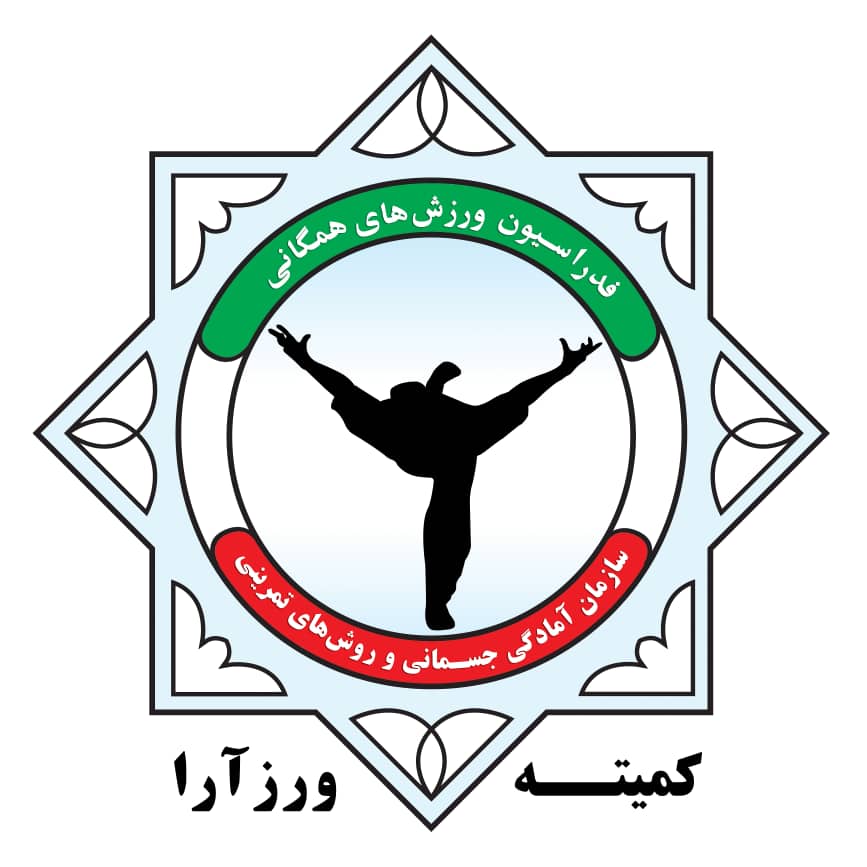 معرفی کمیته ورزآرا
تمرینات تحولی ورزآرا متشکل ازحرکات موزون کششی، چرخشی، استقامتی، تمرکزی و تعادلی به منظور رفع گرفتگی ها و انقباضات عضلانی که در اثر فعالیت های استرس زا و تفکرات بی برنامه ذهنی عارض میشود، میباشد. همچنین تمرینات ذهنی اعم از تمرینات تفکری پویا، تمرینات تنفسی، هنر تصویر سازی و آرامتنی یا هنر انقباض و انبساط، جهت دستیابی به تعادل جسمی و ذهنی و کسب انرژی و نشاط انجام می پذیرد.
38
الگوی آموزشی ورزآرا
سایر دوره ها:
سمینار ورزآرا
39
الگوی آموزشی داوری ورزآرا
40
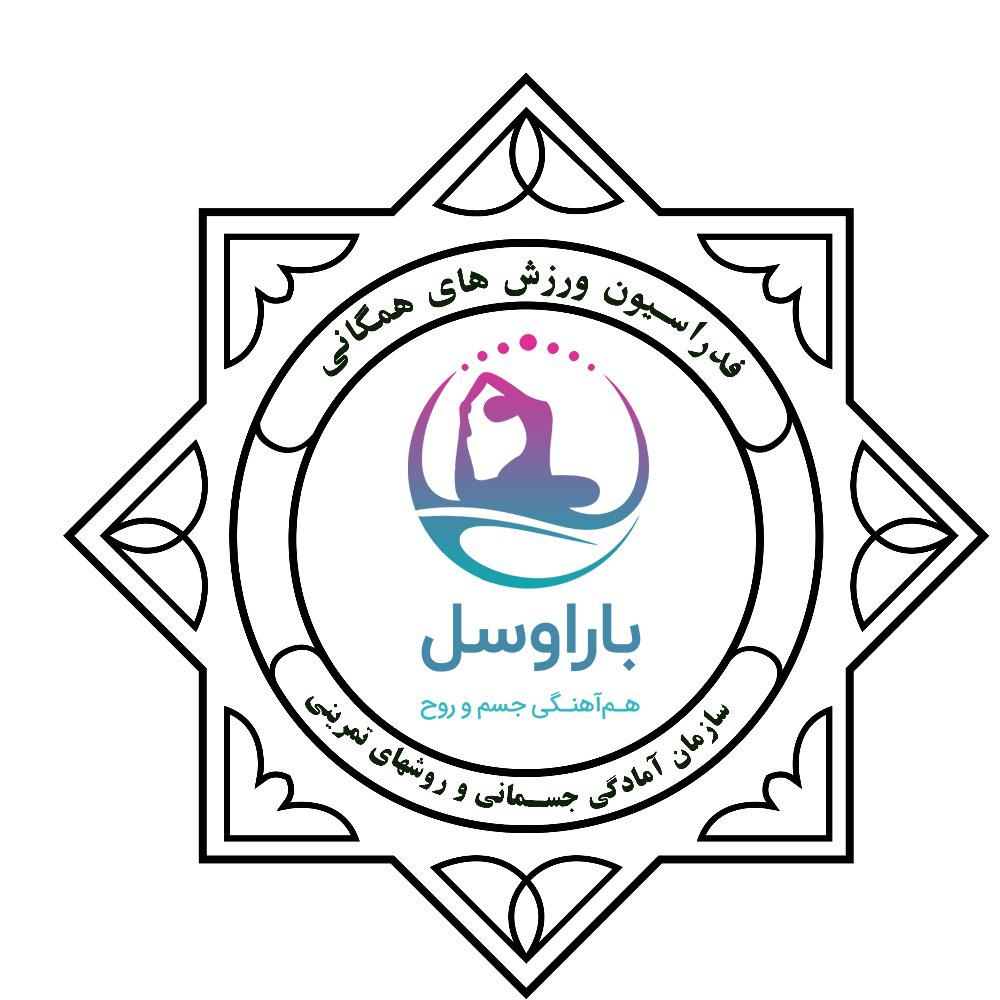 معرفی کمیته باراوسل
ورزش باراسل ابتدا در کشور فرانسه پایه گذاری شد و هم اکنون افراد زیادی به این ورزش زیبا و موثر علاقه مندند . بوریس کنیاسف Boris Kniaseff  بنیان گذار این ورزش در دهه ۶۰ میلادی در پاریس به افراد حرفه ای آموزش باله می داد. این ورزش در واقع حرکات پا در رقص باله به صورت نشسته و یا خوابیده بر روی زمین است که باعث لاغری و فرم دهی به عضلات شکم، باسن و پا می شود.
41
الگوی آموزشی کمیته باراوسل
سایر دوره ها:
سمینار باراوسل
کارگاه باراوسل با پیش نیاز آمادگی جسمانی
42
الگوی آموزشی داوری باراوسل
43
معرفی کمیته تمرینات معلق
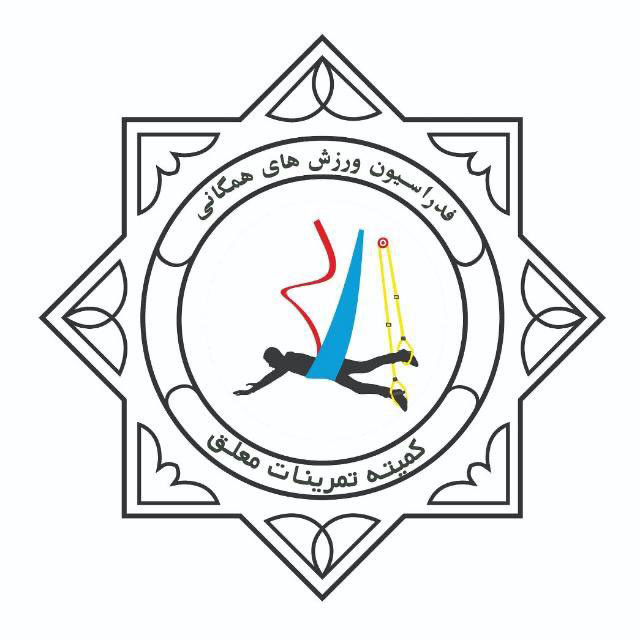 TRX یا به عبارتی دیگر Total Body Resistance Exercise  از ورزشهای رو به توسعه ای می‌باشد که در ده‌های اخیر و از سال ۱۹۹۰ به دنیا معرفی شده‌است. در این ورزش افراد با استفاده از بندهایی که به یک سقف یا دیوار بسته شده‌است تمریناتی را که بر پایه وزن بدن و گاهی تعادل می‌باشد اجرا می‌کنند. این تمرینات باعث می‌شوند تا بدن در شرایط مصرف انرژی بیشتری در مقایسه با بسیاری از رشته‌های دیگر ورزشی گردد. بهبود قدرت عضلات یکی از نکات مثبت در این سیستم تمرینی می‌باشد. ضمن اینکه عضلات کور نیز به صورت مناسبی می‌توانند تقویت شوند.
44
الگوی آموزشی تمرینات معلق
سایر دوره ها:
سمینار تمرینات معلق
45
الگوی آموزشی داوری تمرینات معلق
46
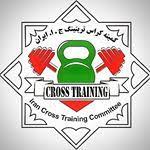 معرفی کمیته کراس ترینینگ
کراس ترینینگ به مجموعه ای از فعالیت های ورزشی در کنار هم گفته می شود که می تواند شامل: حرکات ژیمناستیک، وزنه برداری، تمرین قدرتی، تمرین هوازی و تمرینات انعطاف پذیری، تمرینات هوازی، تمرینات قدرتی، تمرینات کم شدت و شخصی سازی شده باشد.
47
الگوی آموزشی کراس ترینینگ
سایر دوره ها:
سمینار کراس ترینینگ
کارگاه کراس ترینینگ
با پیش نیا زمربیگری آمادگی جسمانی
48
الگوی آموزشی داوری کراس ترینینگ
49
معرفی کمیته روش تمرینی تحریک الکتریکی عضلات
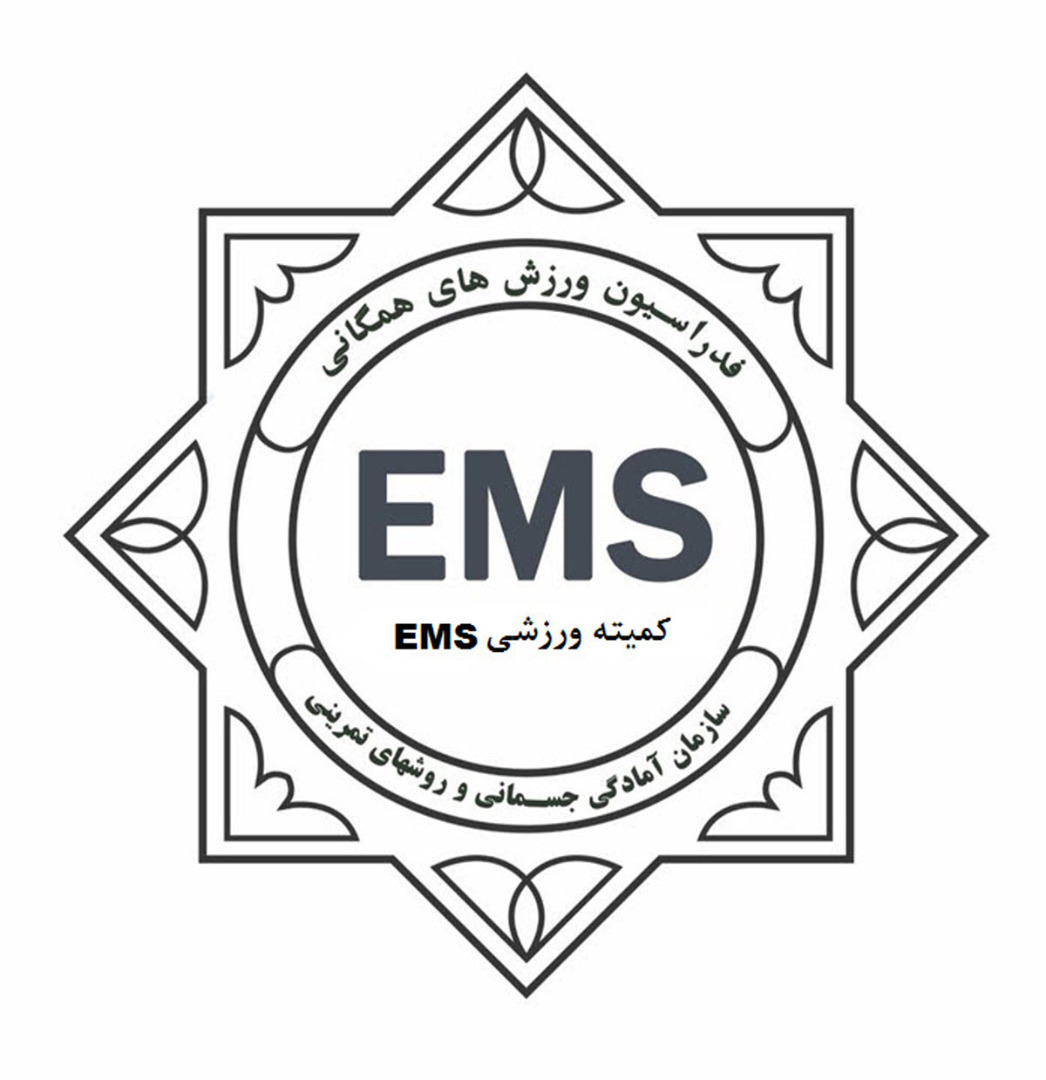 EMS یا تحریک الکتریکی عضلات در یک جمله یعنی به روز‌ترین متد ورزشی که در آن تمامی گروه‌های عضلانی تحت تاثیر قرار خواهند گرفت؛ اما اگر بخواهیم کمی عمیق‌تر این موضوع را بررسی کنیم باید بگوییم که محرک‌های عضلانی برقی یا دستگاه‌های EMS  ابزار‌هایی هستند که برای تقویت انقباضات عضلانی، تکانه‌هایی را به سمت عضلات شما ارسال می‌کنند، تحریک عضلات الکتریکی یا EMS  از این تکانه‌ها برای منقبض کردن عضلات استفاده می‌کند که به نوبه خود به تقویت عضلات شما کمک می‌کند. بر همین اساس عضلات شما به طور طبیعی در پاسخ به سیگنال‌های الکتریکی ارسال شده از جانب مغز منقبض می‌شوند که همین موضوع، در گذر زمانی کمتر به نسبت دیگر‌ روش‌های ورزشی مناسب برای لاغری همچون بدنسازی، آیروبیک و … خواهد بود
50
الگوی آموزشی روش تمرینی تحریک الکتریکی عضلات
سایر دوره ها:
سمینار ems
کارگاه ems
51
الگوی آموزشی داوری کراس ترینینگ
52
معرفی کمیته جامپینگ فیتنس
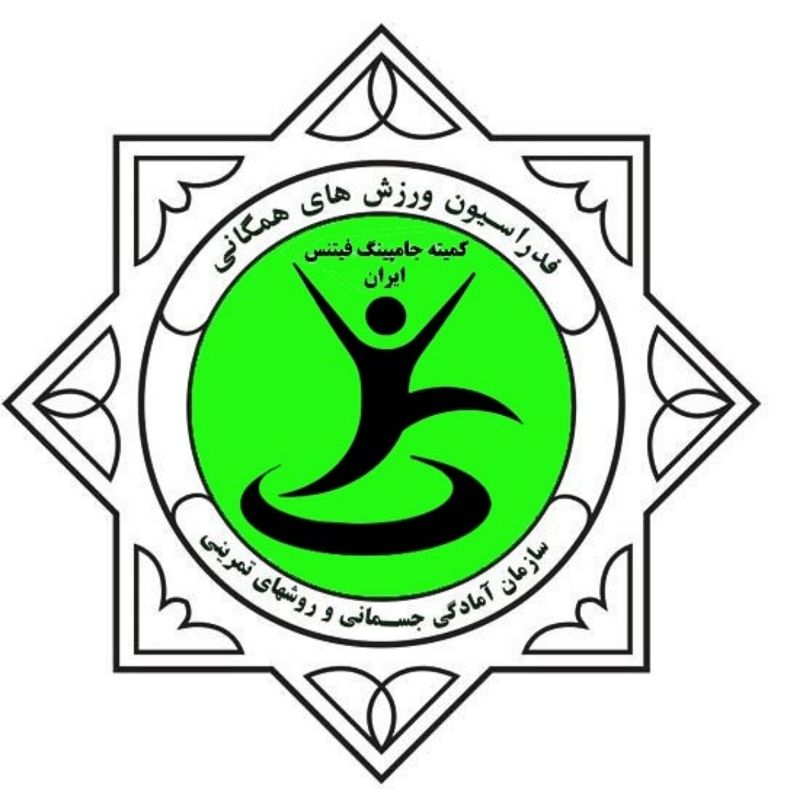 ورزش جامپینگ فیتنس را می توان نوعی تمرین تناسب اندام پویا تعریف نمود که مجموعه ای از حرکات ریتمیک و پرهیجان را در خود جای داده که حرکات تمرینی آن به وسیله ترامپولین انجام می شود. امروزه این ورزش در جهان به صورت علمی و آکادمیک در باشگاه های مخصوص این ورزش به علاقمندان ورزش های پر هیجان آمورزش داده می شود. تمرینات جامپینگ فیتنس همانند بسیاری از ورزش ها به صورت گروهی و همراه با موزیک های ریتمیک و هیجان بر انگیز انجام می شود.
53
الگوی آموزشی جامپینگ فیتنس
سایر دوره ها:
سمینار جامپینگ فیتنس
کارگاه جامپینگ فیتنس با پیش نیاز آمادگی جسمانی
54
الگوی آموزشی داوری کارگاه جامپینگ فیتنس
55
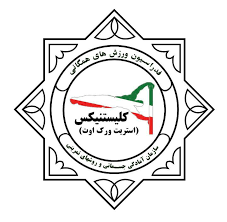 معرفی کمیته کلیستنیکس
لوگو
ساده ترین تعریفی که از این ورزش کامل و موثر میتوانیم بگوییم تمرین آمادگی جسمانی با وزن بدن است. کلیستنیکس یا استریت ورک، تعریفی جدید از تمرینات پایه آمادگی جسمانی است که با سال ها تحقیق و تجربه حرکات را بر اساس تفکیک عضلانی و کاربرد، دسته بندی کرده است به صورتی که افراد از ابتدایی ترین سطح آمادگی جسمانی تا حرفه ای ترین ورزشکاران می‌توانند بدون استفاده از وزنه یا دستگاه خاصی تمام گروه عضلانی خود را درگیر و فشار تمرینی بالایی را تجربه کنند. در استریت ورک اوت Street Workout)) بیشتر وجوه نمایشی این ورزش نمود دارد. یک سری حرکات به هم متصل می شوند، حرکات ایستا(Static) و حرکات پویا(Dynamic) به تفکیک یا  ترکیب (Combination) حرکات ایستا – پویا،  ایستا- ایستا، پویا – پویا، پویا- ایستا و ...  به طور کل استریت ورک اوت بیشتر به وجوه نمایشی ورزش اشاره دارد.
56
الگوی آموزشی کلیستنیکس
سایر دوره ها:
سمینار کلیستنیکس
57
الگوی آموزشی داوری کلیستنیکس
58
معرفی کمیته دوچرخه ثابت سالنی
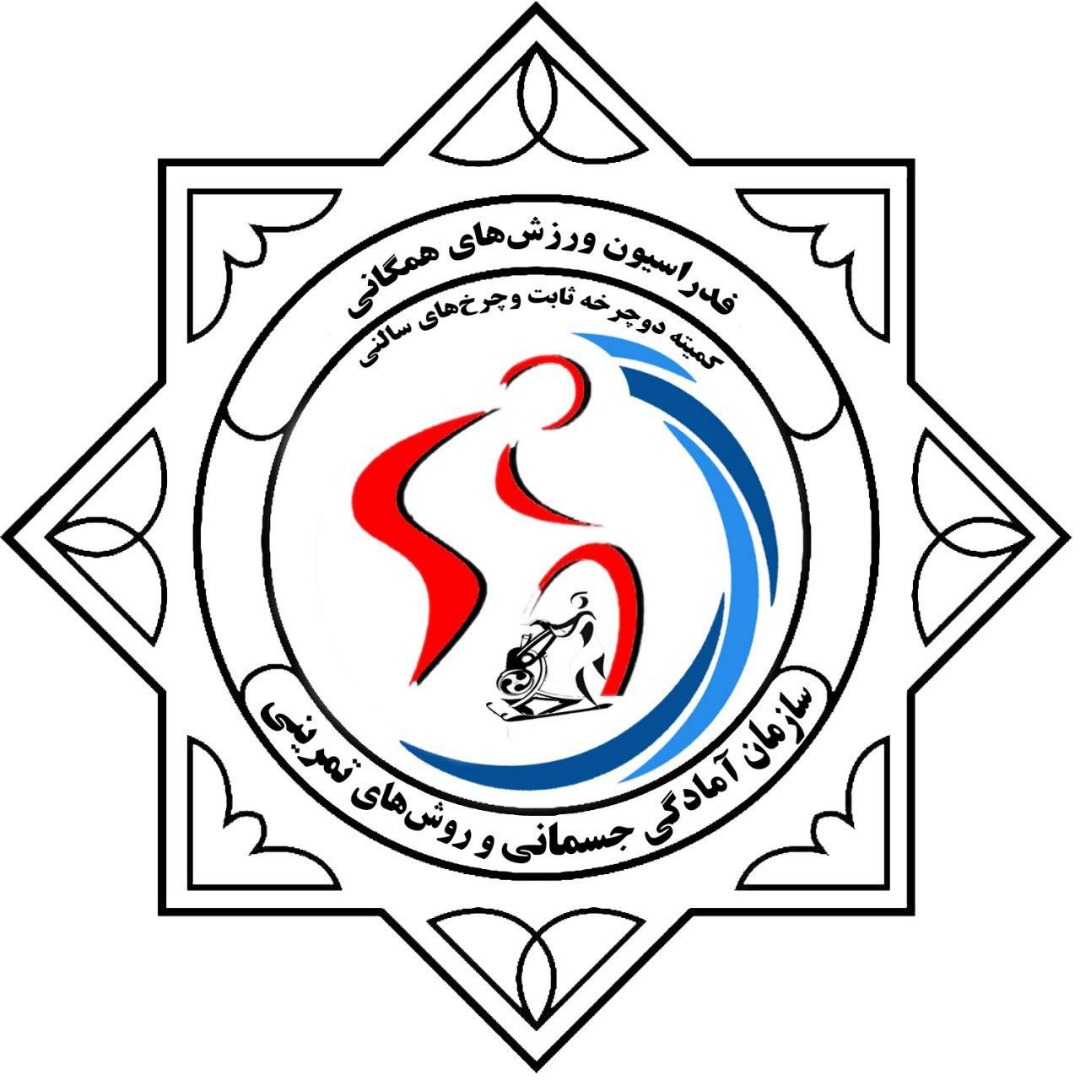 لوگو
اسپینینگ نام یک رشته ی ورزشی است که کلاس ها و تمرینات دوچرخه سواری در محیط داخلی باشگاه انجام می شود. ورزش اسپینینگ می تواند یک راه عالی برای تمرینات شدید و موثر برای تناسب اندام شما باشد. کالری سوزی و حفظ فرم عضلات به خصوص در فصل های نامناسب مثل زمستان و پاییز به خاطر کم شدن فعالیت های بدنی و ورزش در خارج از باشگاه، بستری را فراهم آورده است که بتوانید به بهترین شکل ورزش کنید و کالری بسوزانید.
59
الگوی آموزشی دوچرخه ثابت سالنی
سایر دوره ها:
سمینار دوچرخه ثابت سالنی
60
الگوی آموزشی داوری دوچرخه ثابت سالنی
61
معرفی کمیته فیوژن فیتنس
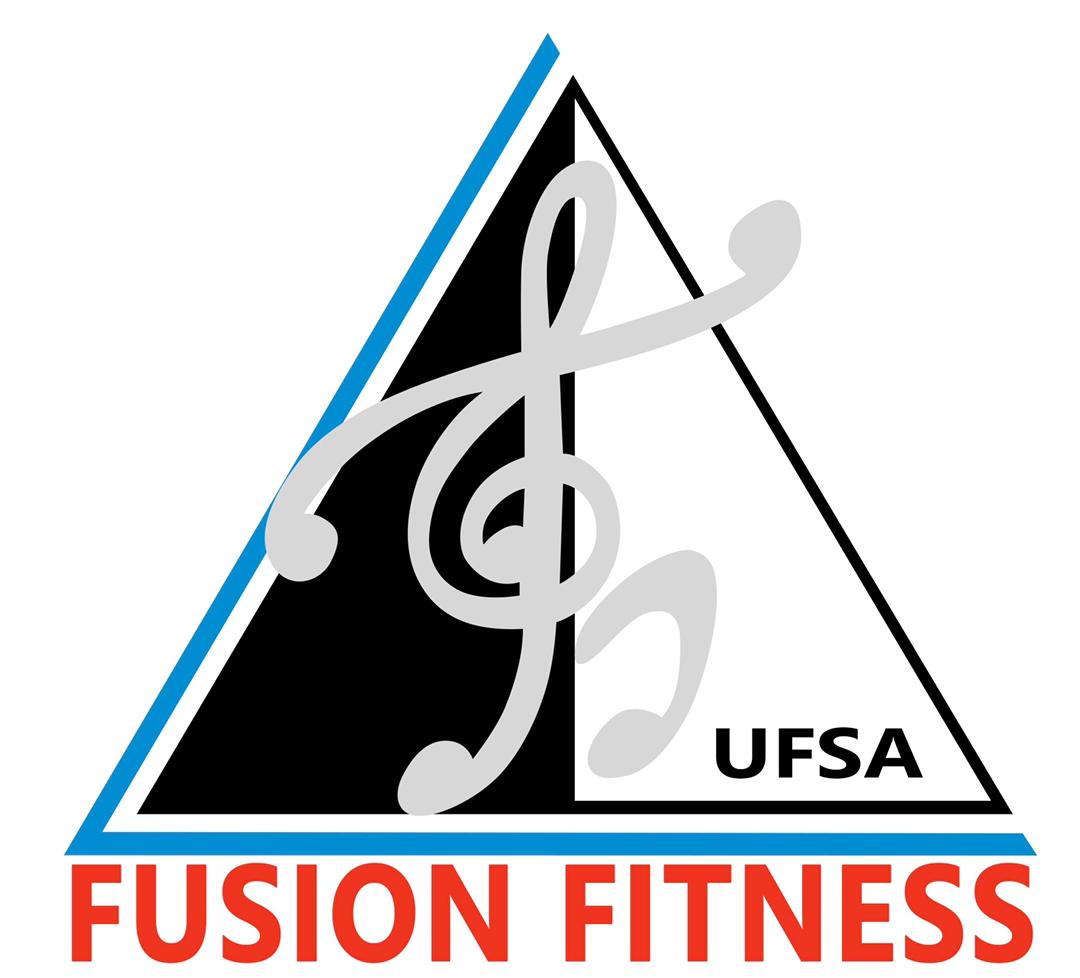 فیوژن فیتنس ورزشی‌ست نوین، پیشرفته، متنوع و شاد که برای ارتقاء فاکتورهای آمادگی جسمانی (بانوان و آقایان) در سنین مختلف، به شکلی بسیار جذاب و کاربردی طراحی شده است. تمرینات این ورزش موزیکال بوده و علاوه بر فوائد جسمانی و ظاهری، باعث نشاط، سرزندگی و سلامتِ روحی و روانی افراد نیز می‌شود. در این ورزش اجرای مهارتها، تکنیک‌ها و حرکات موزون به صورت گروهی و ریتمیک با استفاده از موزیک انجام می شود.
62
الگوی آموزشی فیوژن فیتنس
سایر دوره ها:
سمینار فیوژن فیتنس
63
الگوی آموزشی داوری فیوژن فیتنس
64
معرفی انجمن کار با ابزار و دستگاه های آمادگی جسمانی
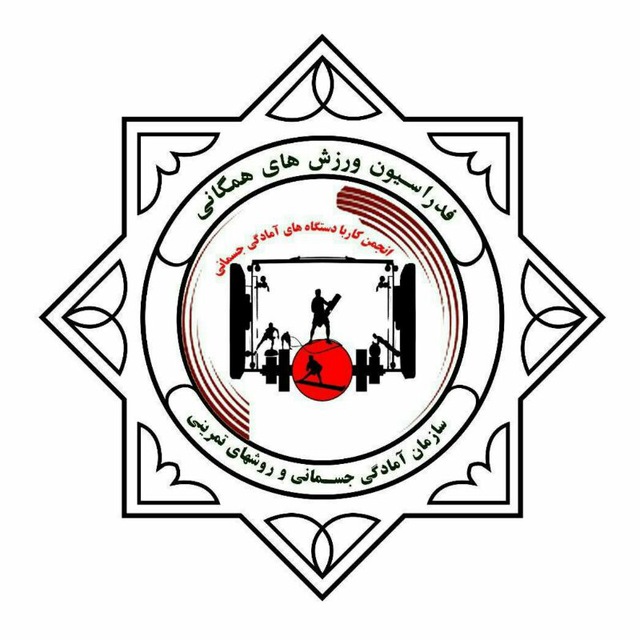 لوگو
65
الگوی آموزشی کار با ابزار و دستگاه های آمادگی جسمانی
سایر دوره ها:
سمینار
کارگاه کار با دستگاه با پیش نیاز آمادگی جسمانی
66
الگوی آموزشی داوری کار با ابزار و دستگاه های آمادگی جسمانی
67
معرفی کتل بل
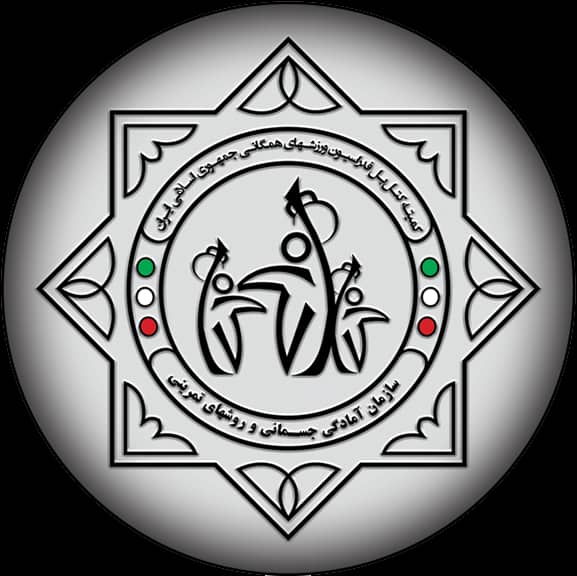 لوگو
کتل بل یا دمبل روسی یک وزنه شبیه یک توپ با دستگیره می باشد که تاریخچه آن به روسیه برمیگردد. جنس  کتل بل  غالبا از چدن ساخته می شوند و درتنوع بالایی از وزن برخوردار است و در سایزهای مختلف عرضه میشوند. این ابزار ورزشی به واسطه فرم خاص خود قابلیت اجرای بسیاری از حرکات که قابل اجرا با دمبل یا هالتر نمی باشد را ممکن می ساز. وزنه کتل‌ بل برخلاف دمبل‌های معمولی، در وسط گوی متمرکز است و نسبت به دمبل به شما احساس کاملاً متفاوتی می‌دهد.
68
الگوی آموزشی کتل بل
سایر دوره ها:
سمینار کتل بل
کارگاه کتل بل با پیش نیاز آمادگی جسمانی
69
الگوی آموزشی داوری کتل بل
70
معرفی  جیمستیک
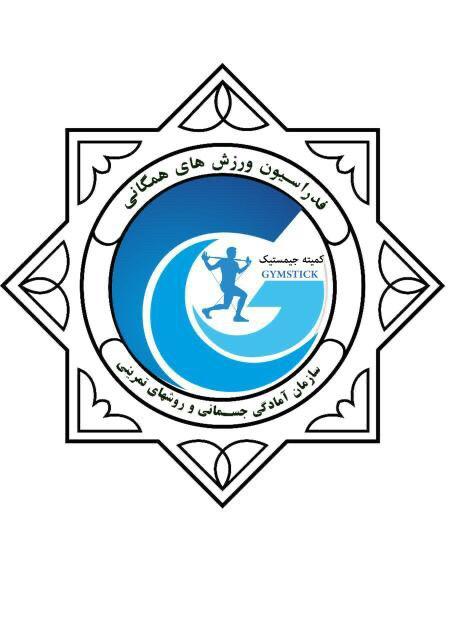 نوعی فیتنس فنلاندی است. جیمستیک اورجینال تلفیقی از مقاومت نوار یا طناب و میله است. عملکرد ضروری جیمستیک تنظیم آسان مقاومت می باشد. با حرکت ساده مچ ، مقاومت میتواند از طریق چرخیدن نوارها اطراف میله افزایش یا کاهش یابد.
71
الگوی آموزشی جیمستیک
سایر دوره ها:
سمینار جیمستیک
کارگاه جیمستیک با پیش نیاز آمادگی جسمانی
72
الگوی آموزشی داوری جیمستیک
73
معرفی  بادی بلید و وسایل ارتعاشی
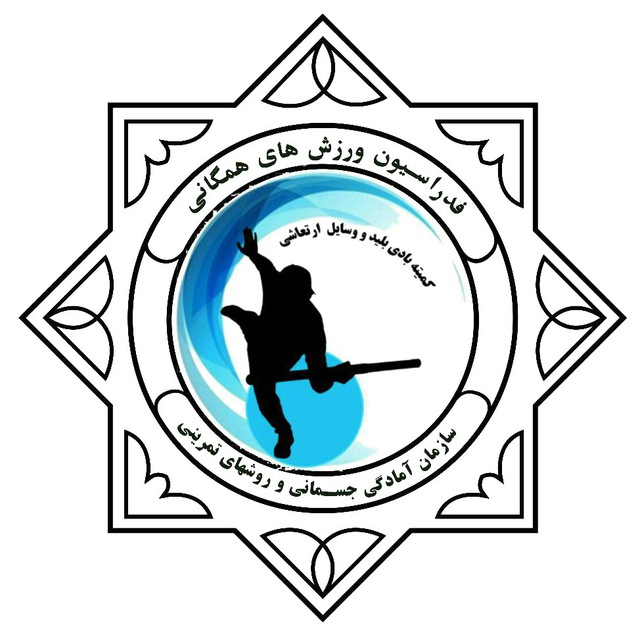 لوگو
درسال۱۹۹۱ بروس همانسون فیزیو تراپ ومتخصص تناسب اندام ودرمانگر فیزیکی کالیفرنیا با اختراع وسیله ای که از اصطلاح تیغه و شمشیر برای آن  استفاده می شد وبه ویبریشن واینرسی مشهور شد. سعی در درمان آسیب دیدگی ورزشکاران و بیماران کرد. ادی بلید(تیغه بدن) اهداف گروه های عضلانی خاص در سراسر بدن با پوزیشن های مختلف بدن راداراست و یا جهت خم تیغه و ارتعاش کل بادی بلیداز طریق گروه و الگوهای عضلانی به ماهیچه ها درقسمت های مختلف وارد می شود . این موضوع باعث می شود بادی بلیدرابه یک ابزار ارزشمند برای توانبخشی ، عملکرد آموزش ورزشی ، تناسب اندام و سلامتی کاربردی تر باشد. استفاده از اینرسی نیز به بدن کمک می کند تا برای تبدیل شدن به کارآمد تر در گروه آگونیست ( یک سمت مشترک ) / آنتاگونیست ( مخالف سمت فعالیت های مشترک و یا عمل ) آن را به عنوان ترویج کننده تعادل بهتر میان شتاب عضلانی و کاهش سرعت در هر دو طرف مفصل و در نتیجه افزایش هماهنگی ، انعطاف پذیری ، استقرار و بهره وری از عملکرد عضله باشد.
74
الگوی آموزشی بادی بلید و وسایل ارتعاشی
سایر دوره ها:
سمینار بادی بلید و وسایل ارتعاشی
کارگاه بادی بلید و وسایل ارتعاشی با پیش نیاز آمادگی جسمانی
75
الگوی آموزشی داوری بادی بلید و وسایل ارتعاشی
76
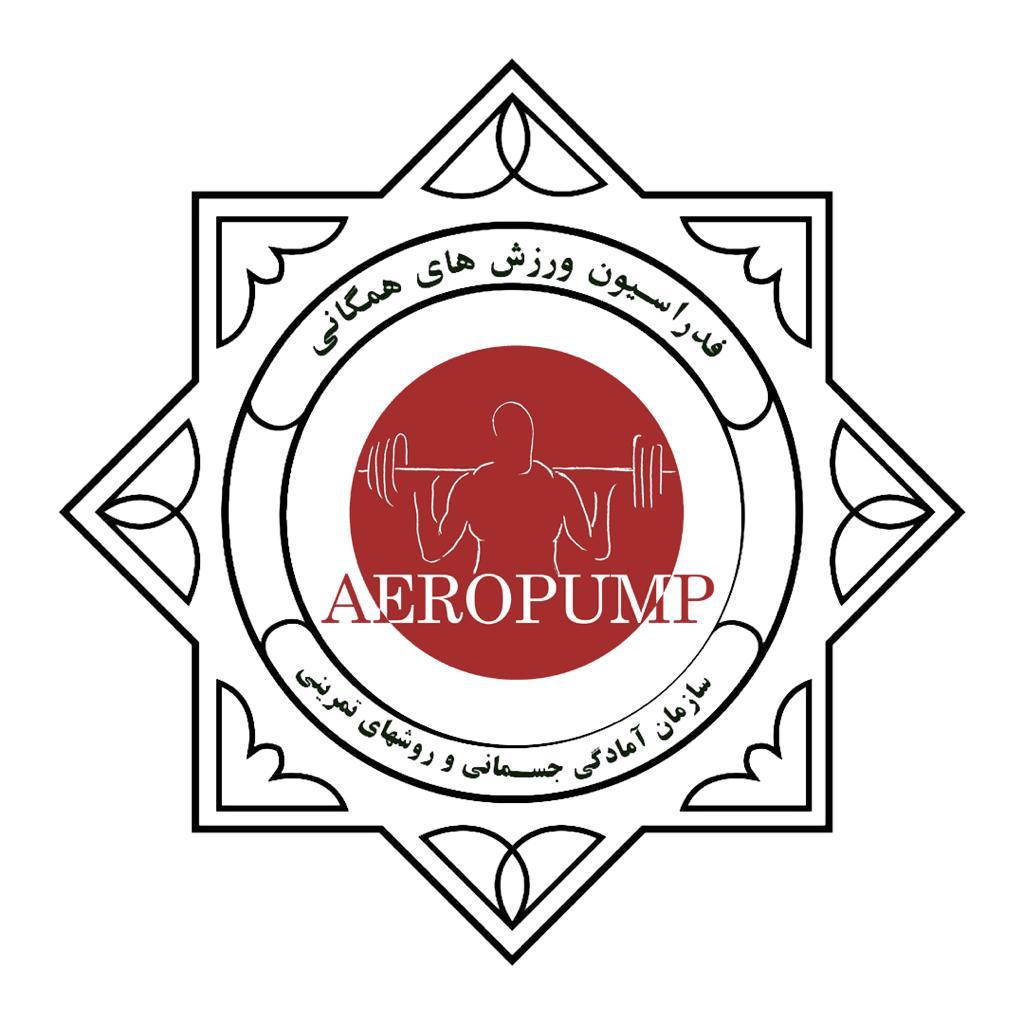 معرفی  ایروپامپ
لوگو
77
ایروپامپ ورزشی قدرتی-استقامتی است که با استفاده از وزنه و هالتر و انجام تمرینات با تکرارهای زیاد و وزنه‌های متوسط انجام و معمولا به صورت گروهی انجام می‌شود.
الگوی آموزشی ایروپامپ
سایر دوره ها:
سمینار ایروپامپ
78
الگوی آموزشی داوری ایروپامپ
79
معرفی  فریزبی
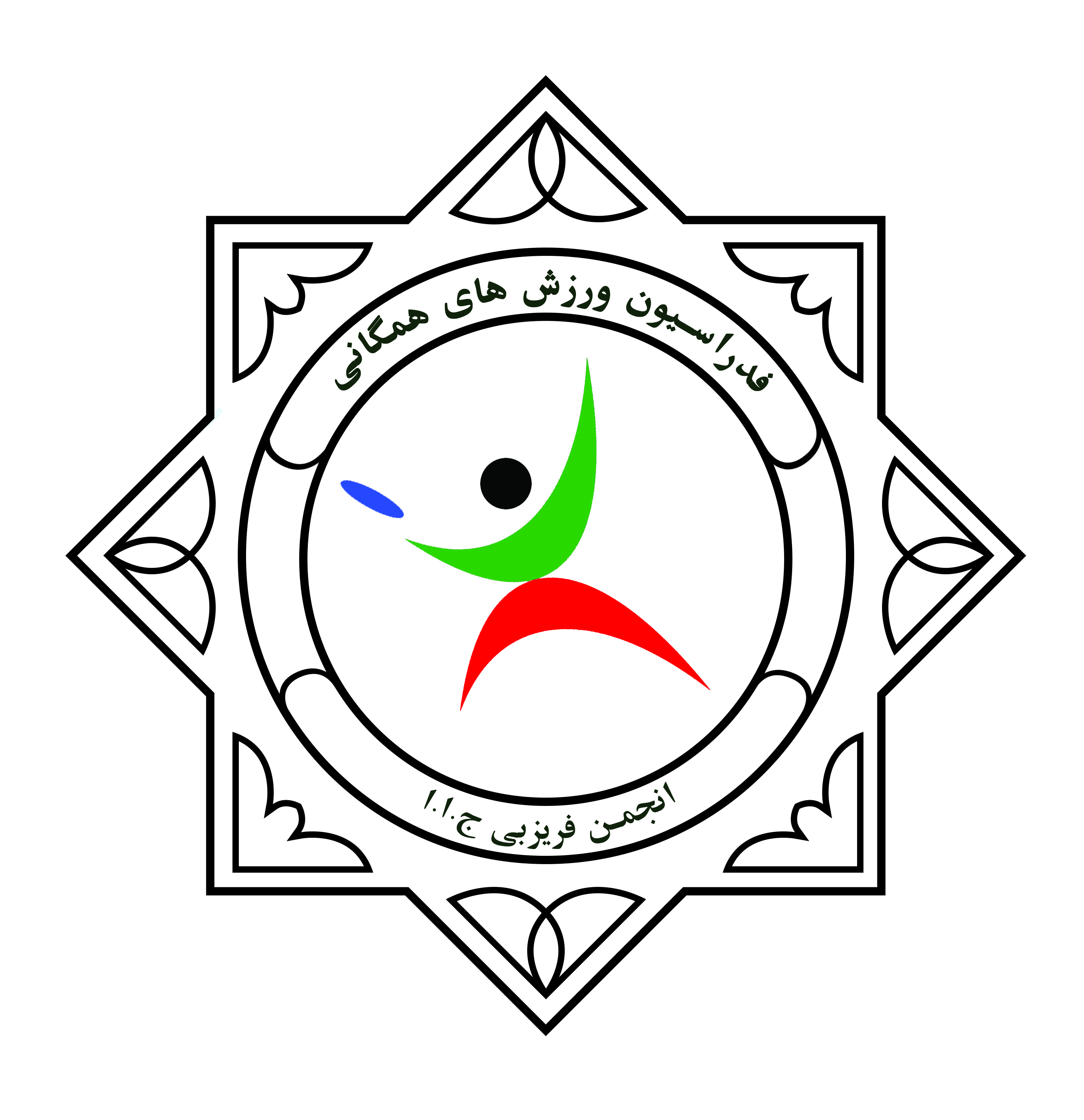 فریزبی به انگلیسیFrisbee) ) یا بشقاب‌پرنده نوعی وسیله بازی است که از یک صفحه مدوّر لبه‌دار به قطر ۲۰ الی ۲۵ سانتی‌متر و جرم 170 گرم درست شده است. از این وسیله برای تفریح و ورزش رقابتی استفاده می‌شود. نحوه بازی به این صورت است که صفحه را به آسمان پرتاب می‌کنند و آن را می‌گیرند. فریزبی در حدود ۴۰ نوع سبک بازی مختلف دارد که بر اساس دیسک‌ها با ابعاد و وزن‌های مختلف طبقه بندی می‌شوند. از حدود ۴۰ سبک مختلف، تعداد ۷ سبک آن بطور رسمی توسط فدراسیون جهانی فریزبی حمایت می‌شود. بازی‌های فریزبی آلتیمیت، فریزبی گلف، حرکات نمایشی انفرادی با فریزبی در فدراسیون جهانی از اهمیت بیشتری برخوردار هستند.
80
الگوی آموزشی فریزبی
سایر دوره ها:
سمینار اصول اخلاقی در ورزش فریزبی
کارگاه فنی توجیهی
مربیگری فریزبی  درجه 1
81
الگوی آموزشی داوری فریزبی
82
معرفی  ورزش های روزانه
صبحگاهی سابق
83
الگوی آموزشی ورزش های روزانه
84
الگوی آموزشی داوری ورزش های روزانه
85
معرفی  گردشگری ورزشی
86
الگوی آموزشی گردشگری ورزشی
87
الگوی آموزشی داوری گردشگری ورزشی
88
معرفی  بازی های فکری
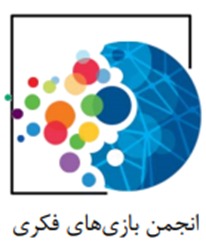 لوگو
89
الگوی آموزشی بازی های فکری
سایر دوره ها:
سمینار بازی های فکری
کارگاه ارتقا بازی های پازلی
کارگاه ارتقا بازی های رو میزی
90
الگوی آموزشی داوری بازی های فکری
91
معرفی  داژبال
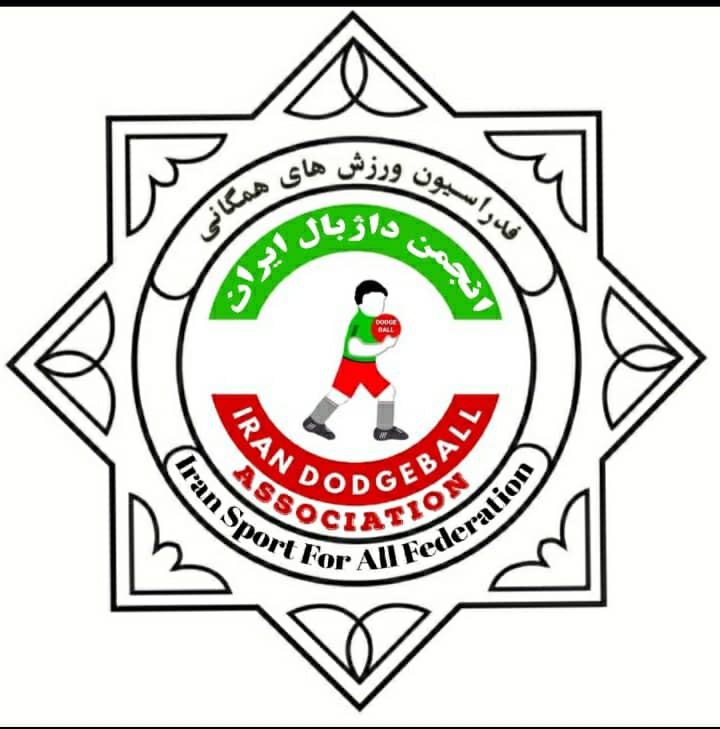 لوگو
ورزش داژبال، یكی از ورزش‌های سنتی ایرانیان است كه از زمان‌های قدیم در كشور ایران، بعنوان یک بازی پر نشاط و همگانی مطرح و در بین اقشار مختلف مردم، بسیار رایج بوده‌ است. از مهارت های این رشته میتوان به بالا بردن مهارت دراجرای حركات انتقالی (پرتاب، دریافت، پاس دادن، دویدن، جهش)- تقویت روحیه تعاون - دقت - افزایش سطح هوشیاری وهمیاری- ایجاد هماهنگی میان دستگاه عصب وعضله - ایجاد هماهنگی بین چشم واعضاء بدن درنشانه گیری- ارتقاء درفاكتورهای آمادگی جسمانی ( استقامت - قدرت - سرعت - توان - چابكی - عمل وعكس العمل - تعادل - انعطاف ) اشاره کرد
92
الگوی آموزشی داژبال
93
الگوی آموزشی داوری داژبال
94
معرفی  ورزش در طبیعت
95
الگوی آموزشی ورزش در طبیعت
سایر دوره ها:
سمینار ورزش در طبیعت
96
الگوی آموزشی داوری ورزش در طبیعت
97
معرفی  ثبت رکود
98
الگوی آموزشی ثبت رکود
99
الگوی آموزشی داوری ثبت رکورد
100
معرفی  ورزش های الکترونیکی
101
الگوی آموزشی ورزش های الکترونیکی
102
الگوی آموزشی داوری ورزش های الکترونیکی
103
معرفی  طناب زنی
104
الگوی آموزشی طناب زنی
105
الگوی آموزشی داوری طناب زنی
106
معرفی  ماهیگیری
107
الگوی آموزشی ماهیگیری
108
الگوی آموزشی داوری ماهیگیری
109
معرفی  چوگو
چوگو رشته ورزشی چوگو یکی از رشته‌های ورزشی می باشد که به نامهای گوناگون در اغلب نقاط ایران برگزار می‌شود. این رشته از تحرک بالایی برخوردار بوده و نیاز به قدرت و سرعت دارد ، ورزشکاران این رشته باید دارای آمادگی جسمانی بالا ، دوندگی خوب ، چابکی و سرعت عمل بالا باشند. این رشته در گذشته و در ایام فراغت و در جشن ها توسط علاقمندان در اغلب نقاط کشور برگزار می‌گردیده. چوگو در زمره ورزش‌های سنتی و همگانی است و در زمینی مستطیل شکل و بویژه در زمین چمن مشابه زمین فوتبال برگزار می‌شود. یزدی‌ها در گذشته به این بازی، “چفته بازی” می‌گفتند و در اصفهان به آن “چو و گو” در فارس “برو و بیا” و در خراسان هم به نام چوگو شهرت دارد. چوگو در استان‌های مختلف کشور به نام‌های برو بیا، حلال و حرام، گوفربجک، بالا و پایین، دارتوپا نیز معروف است و شباهت زیادی با ورزش بیس‌بال دارد.
110
الگوی آموزشی چوگو
سایر دوره ها:
سمینار آشنایی با چوگو
111
الگوی آموزشی داوری چوگو
112
معرفی  پرثوا
113
الگوی آموزشی پرثوا
114
الگوی آموزشی داوری پرثوا
115
معرفی  پرواز کایت
116
الگوی آموزشی پرواز کایت
سایر دوره ها:
سمینار آشنایی با پرواز کایت
117
الگوی آموزشی پرواز کایت
118
معرفی  لیوان چینی
119
الگوی آموزشی لیوان چینی
سایر دوره ها:
کارگاه لیوان چینی
120
الگوی آموزشی لیوان چینی
121
معرفی  ورزش و فعالیت بدنی آتش نشانان
122
الگوی آموزشی ورزش و فعایت بدنی آتش نشانان
123
الگوی آموزشی ورزش و فعایت بدنی آتش نشانان
124
معرفی  ورزش و فعالیت بدنی کودکان
125
الگوی آموزشی ورزش و فعایت بدنی کودکان
126
الگوی آموزشی ورزش و فعایت بدنی کودکان
127
معرفی  ورزش و فعالیت بدنی زنان و خانواده
128
الگوی آموزشی ورزش و فعالیت بدنی زنان و خانواده
سایر دوره ها:
کارگاه آشنایی
129
الگوی آموزشی ورزش و فعالیت بدنی زنان و خانواده
130
معرفی  تندرستی و حرکات اصلاحی
131
الگوی آموزشی تندرستی و حرکات اصلاحی
مدرسی درجه 3
132
الگوی آموزشی تندرستی و حرکات اصلاحی
133
معرفی  استعداد یابی
134
الگوی آموزشی استعداد یابی
سایر دوره ها:
کارگاه استعدادیابی
پیکرسنجی
135
الگوی آموزشی استعداد یابی
136
معرفی  مینی فوتبال
137
الگوی آموزشی مینی فوتبال
138
الگوی آموزشی مینی فوتبال
سایر دوره ها:
مربیبگری تطبیقی
داوری تطبیقی
139
معرفی  مربیگری تندرستی
140
الگوی آموزشی تندرستی
141
الگوی آموزشی تندرستی
142
معرفی  بازاریابی اجتماعی
143
الگوی آموزشی بازاریابی اجتماعی
144
الگوی آموزشی بازاریابی اجتماعی
145
معرفی  دومینو
146
الگوی آموزشی دومینو
سایر دوره ها:
کارگاه دومینو
147
الگوی آموزشی دومینو
148
معرفی  گوی پردار
149
الگوی آموزشی گوی پردار
سایر دوره ها:
سمینار گوی پردار
150
الگوی آموزشی گوی پردار
151
معرفی  ورزش و فعالیت بدنی سالمندان
152
الگوی آموزشی ورزش و فعالیت بدنی سالمندان
سایر دوره ها:
سمینار ورزش و فعالیت سالمندان
153
الگوی آموزشی ورزش و فعالیت بدنی سالمندان
154
معرفی  هوگام
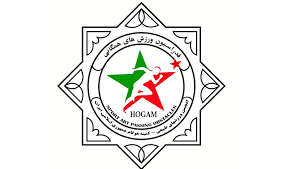 لوگو
155
الگوی آموزشی هوگام
156
الگوی آموزشی هوگام
157
سایر دوره های انجمن هوگام
158
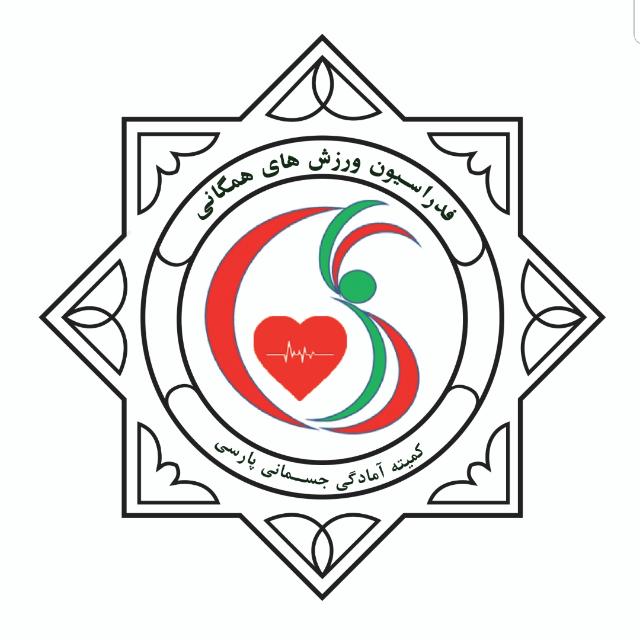 معرفی  پرشین فیتنس:
آمادگی جسمانی پارسی
در سال 1385با تاسیس مرکز علم و ورزش ایران بعنوان یک باشگاه آمادگی جسمانی، ارائه برنامه های تمرینی جهت استفاده افراد با ویژگی های مختلف، منجر به تاثیر گزاری چنین برنامه هایی در فاکتو های مد نظر شد. این برنامه ها بعدا در قالب آمادگی جسمانی پارسی مطرح و به تصویب رسید. آنچه در این شیوه تمرینی مهم است شکل ترکیب حرکات با زمانبندی خاص خود می باشد که در قالب 4 بخش کلی و هر بخش شامل 3 بررنامه مختلف شکل گرفته است. در این برنامه ها  از حرکات آئینی و سنتی ایران با ریتم و ضرب خاص و موسیقی فولکور مناطق مختلف ایران استفاده شده است و یک ترکیب از حرکات ورزش باستانی ایران که اولین شکل استفاده از ریتم و ضرب آهنگ در فعالیت های بدنی بوده است در ترکیب با حکات مدرن و جدید، شکلی زیبا و کارامد از حرکات موثر و مرح را نشان می دهد.
159
الگوی آموزشی آمادگی جسمانی پارسی
سایر دوره ها:
سمینار آشنایی
160
الگوی آموزشی آمادگی جسمانی پارسی
161
معرفی  پیاده روی
162
الگوی آموزشی پیاده روی
163
الگوی آموزشی پیاده روی
164
معرفی  حرکات آئینی
165
الگوی آموزشی حرکات آئینی
سایر دوره ها:
سمینار حرکات آئینی
166
الگوی آموزشی حرکات آئینی
167
معرفی  قلم تندرستی
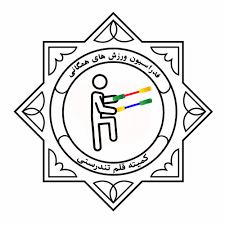 168
الگوی آموزشی قلم تندرستی
سایر دوره ها:
سمینار قلم تندرستی
169
الگوی آموزشی قلم تندرستی
170
سایر دوره های فدراسیون
171
با تشکر از حسن توجه شما